MISIONES VERANO 2024 
LAGUNA VERDE 
RANCHILLOS 
13 AL 18 DE FEBRERO 2024
RANCHILLOS
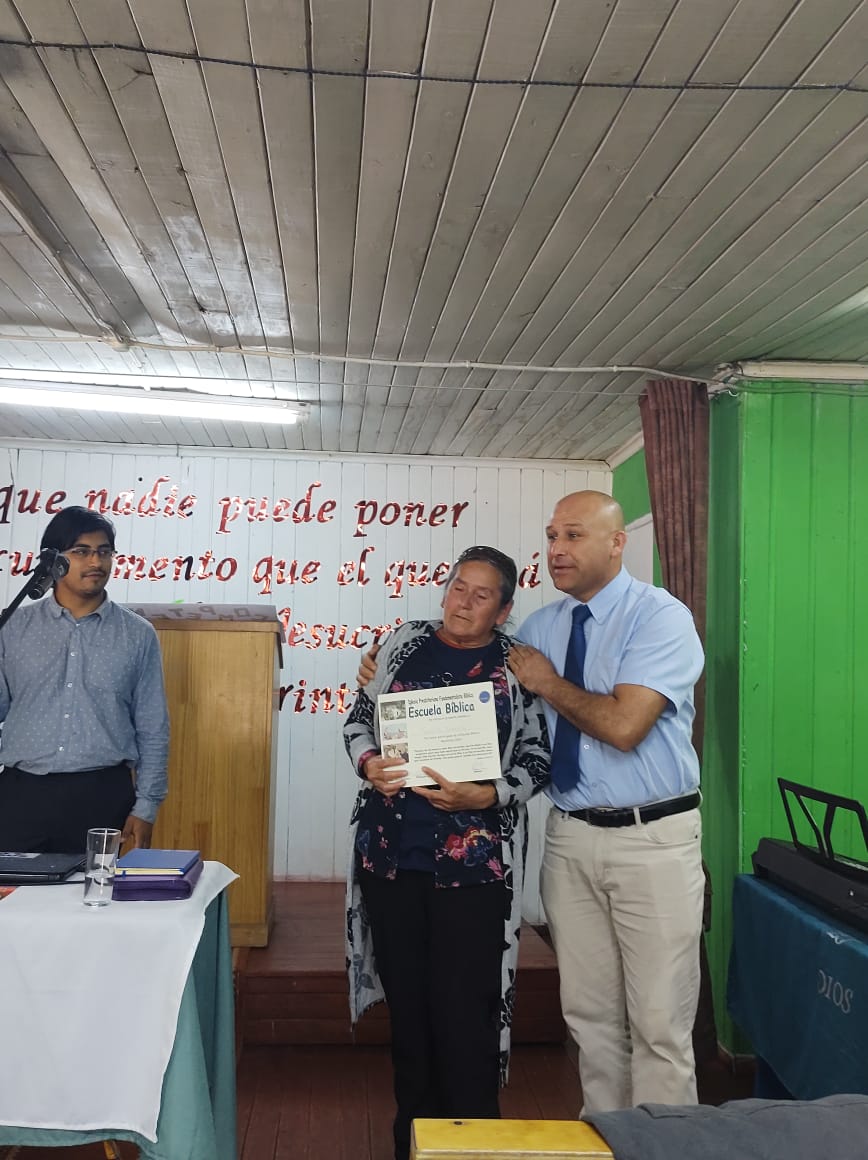 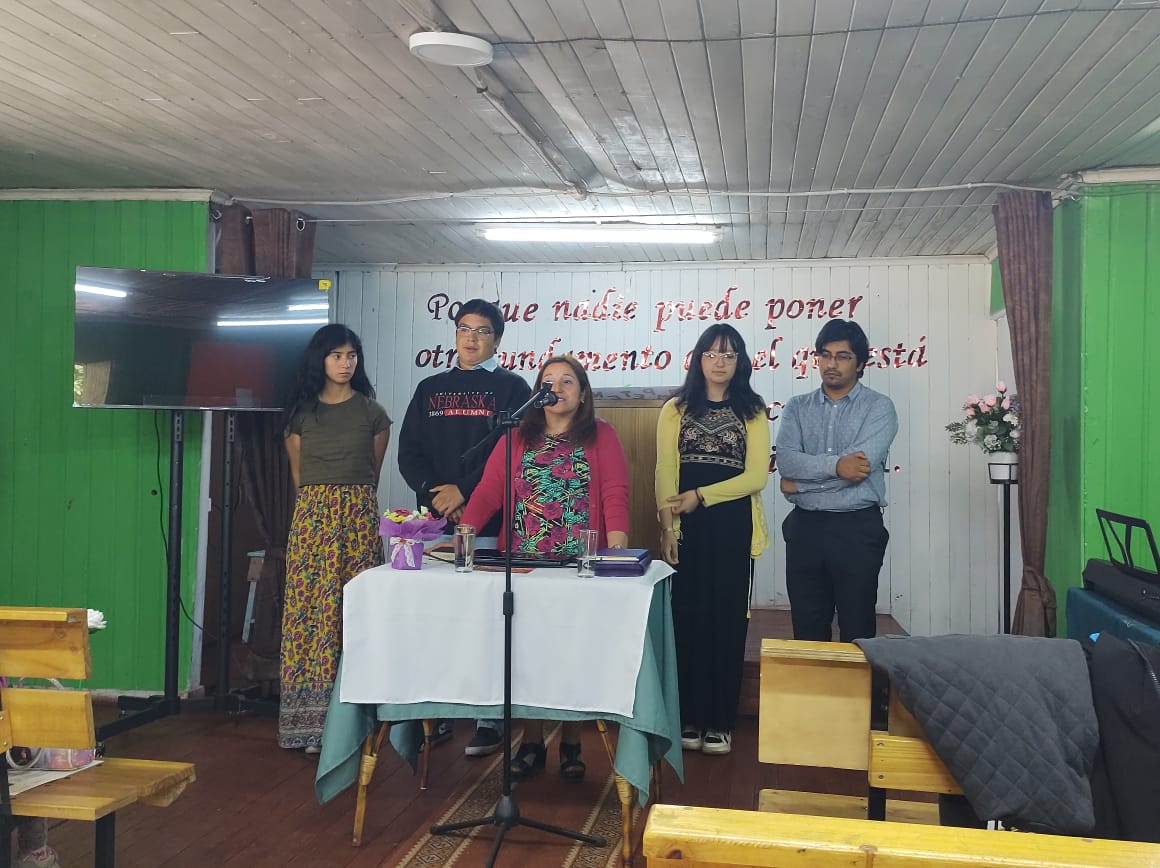 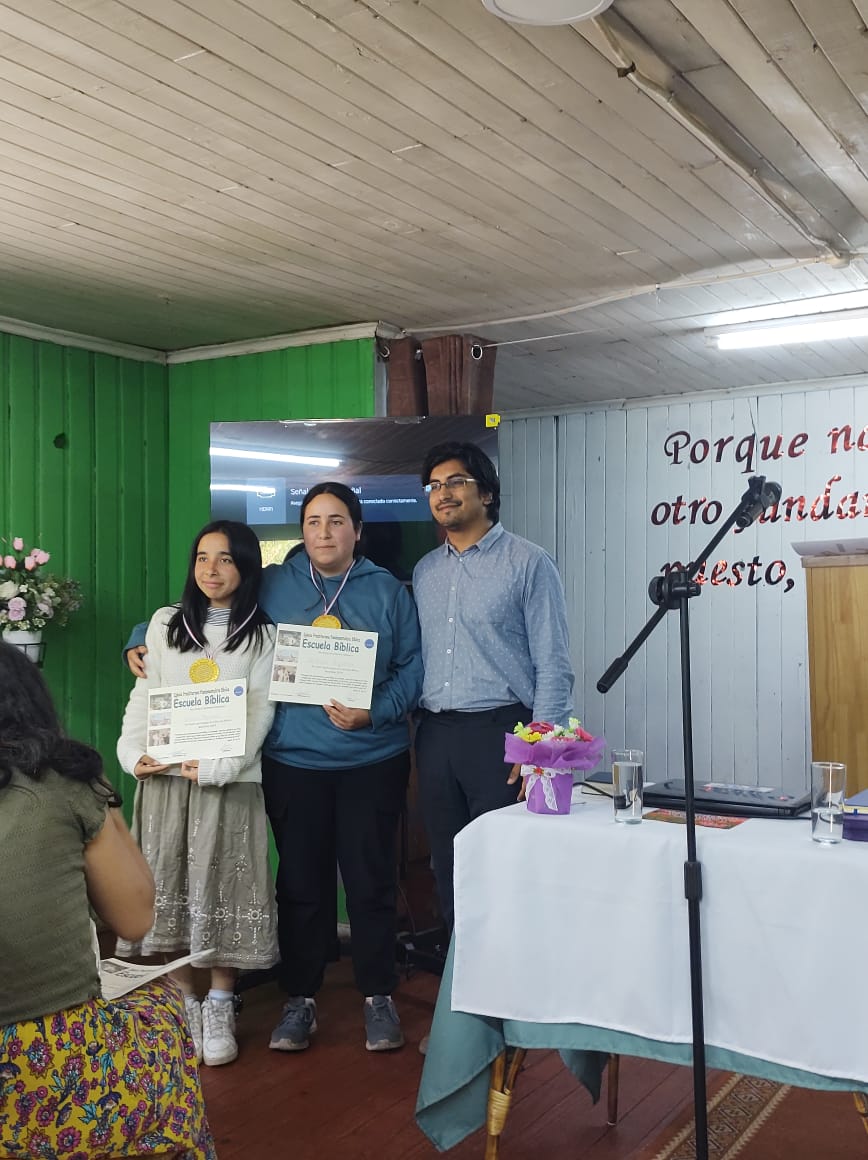 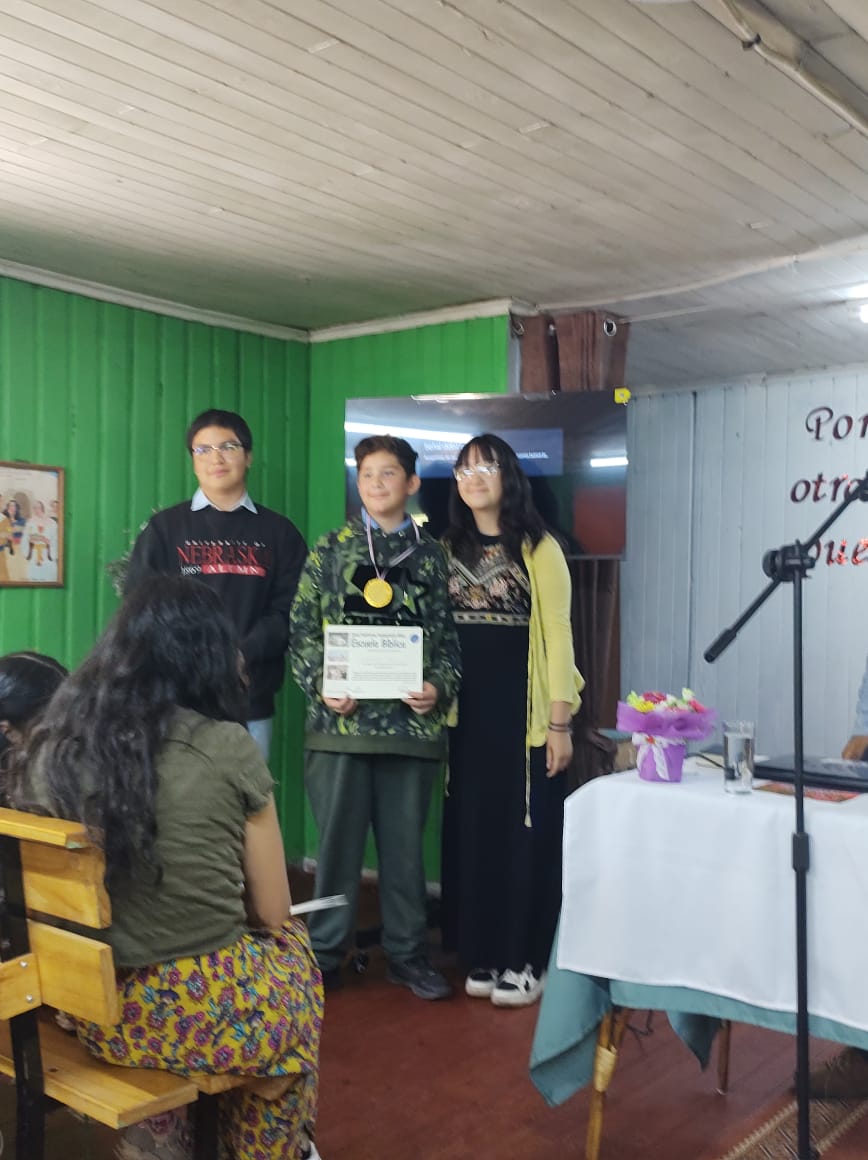 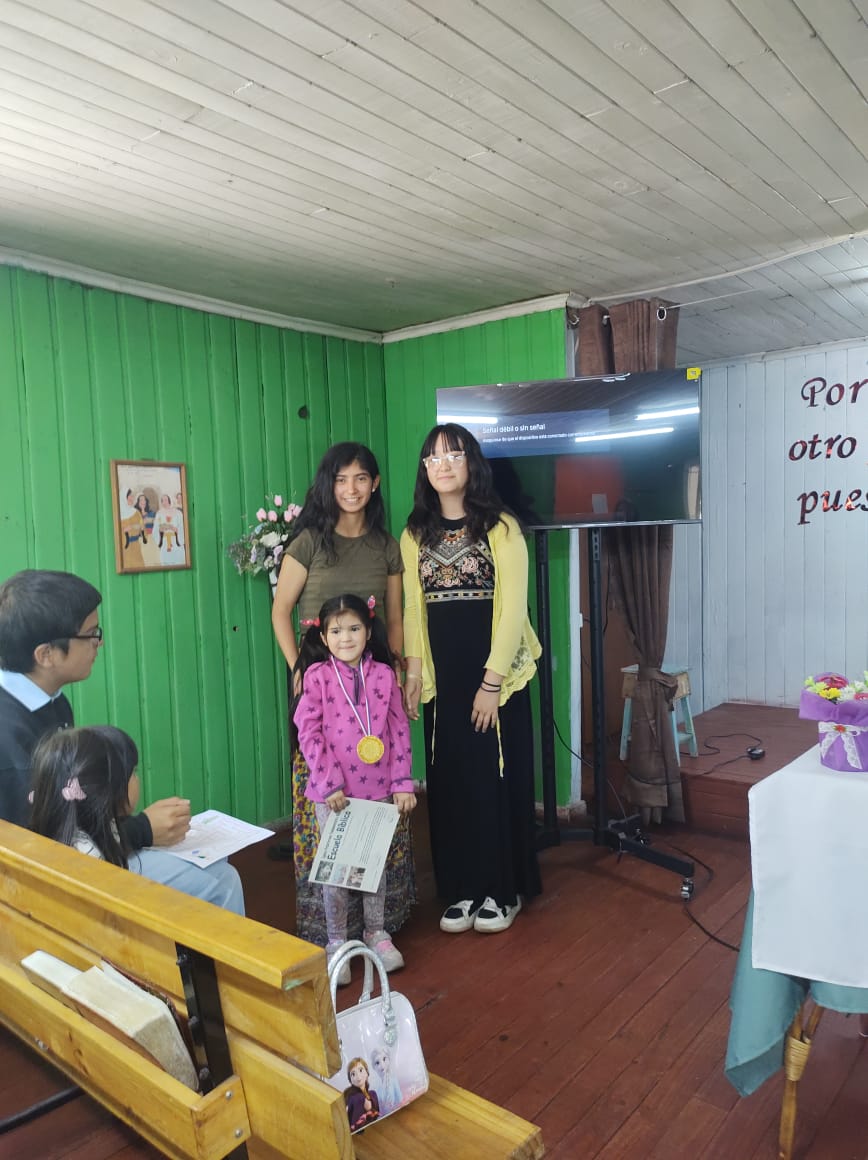 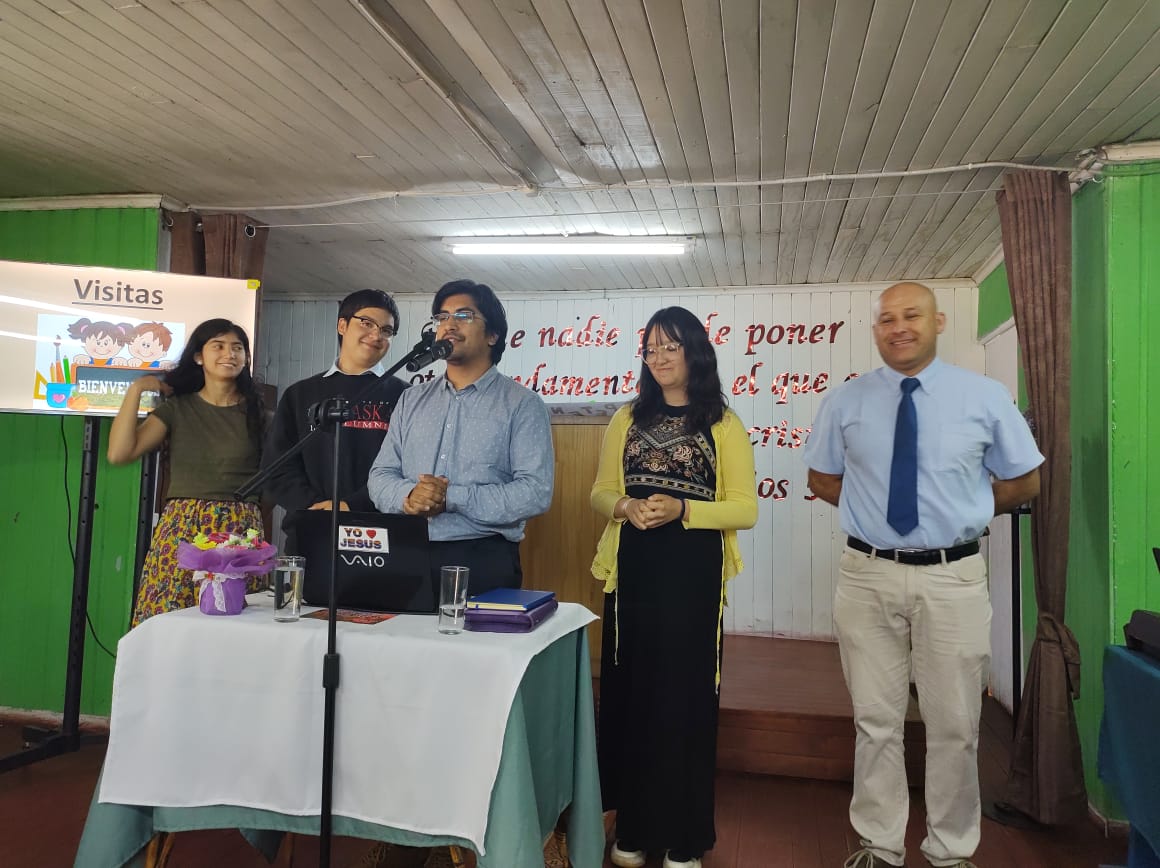 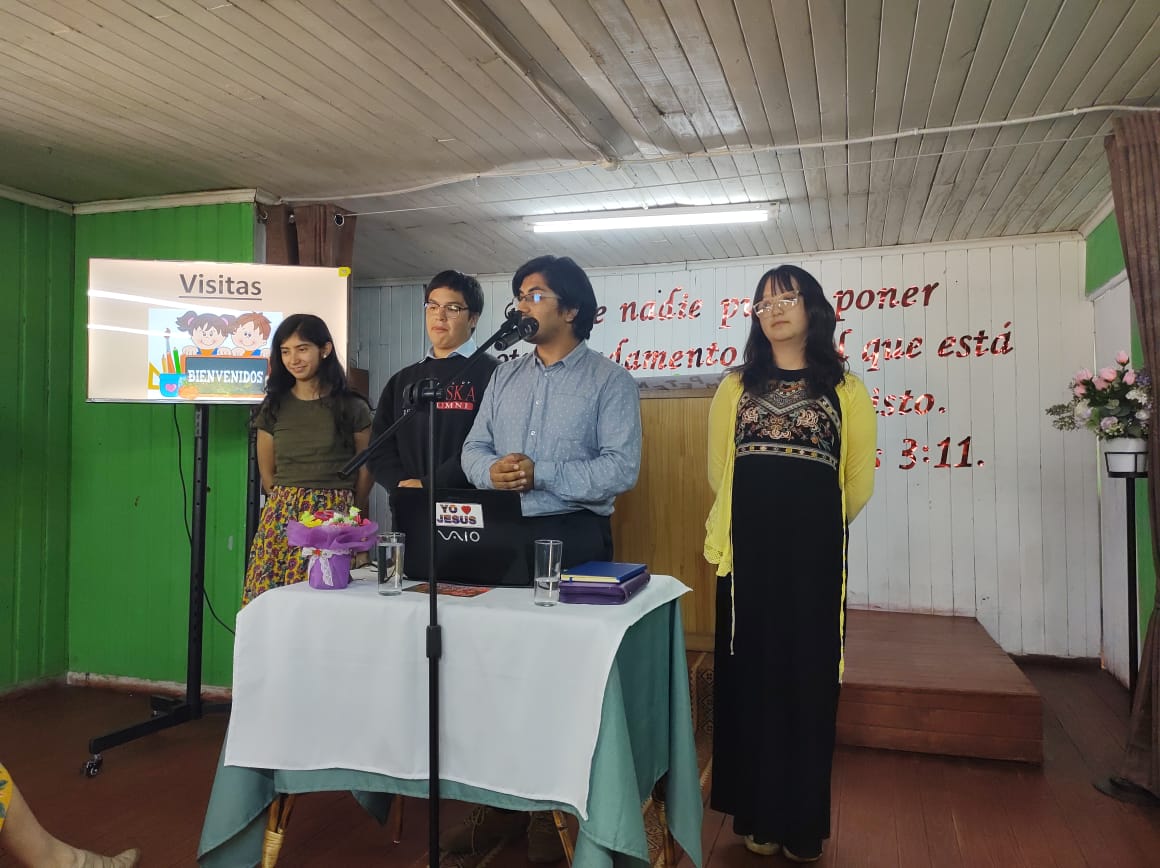 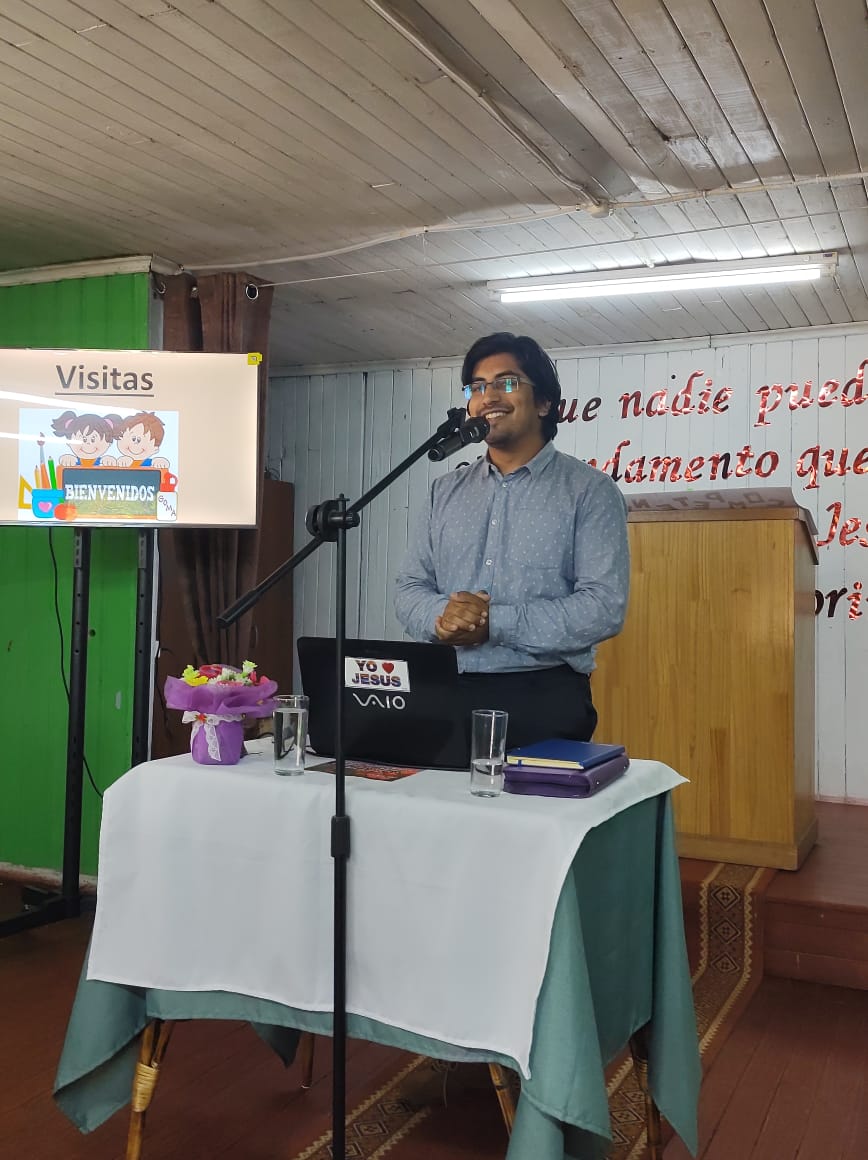 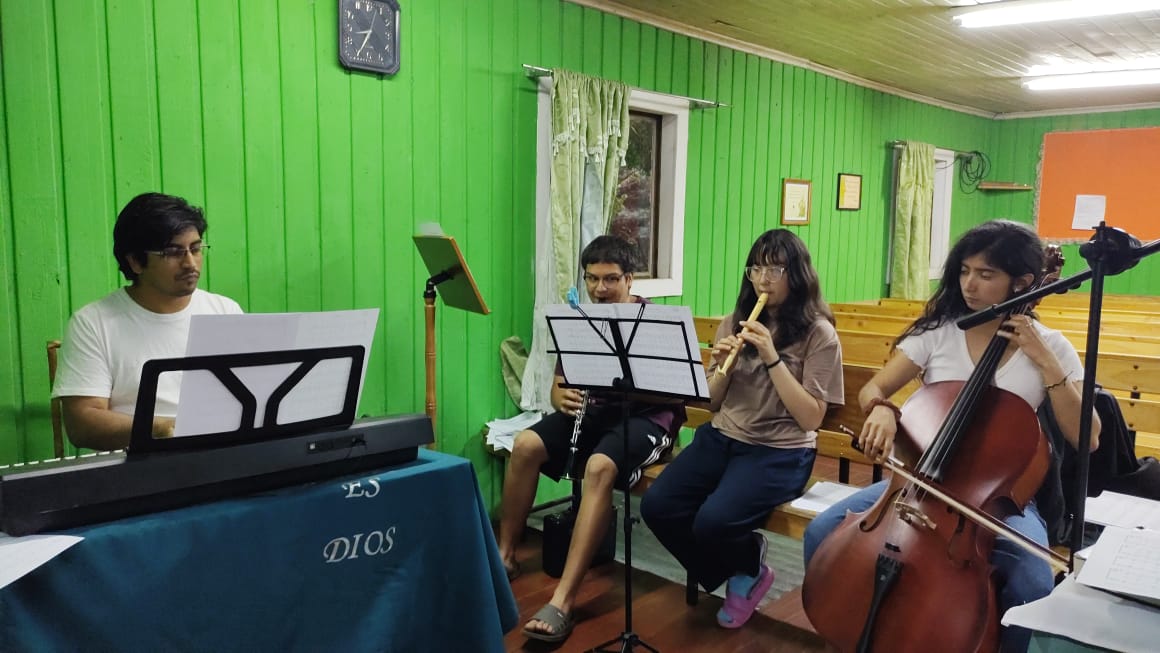 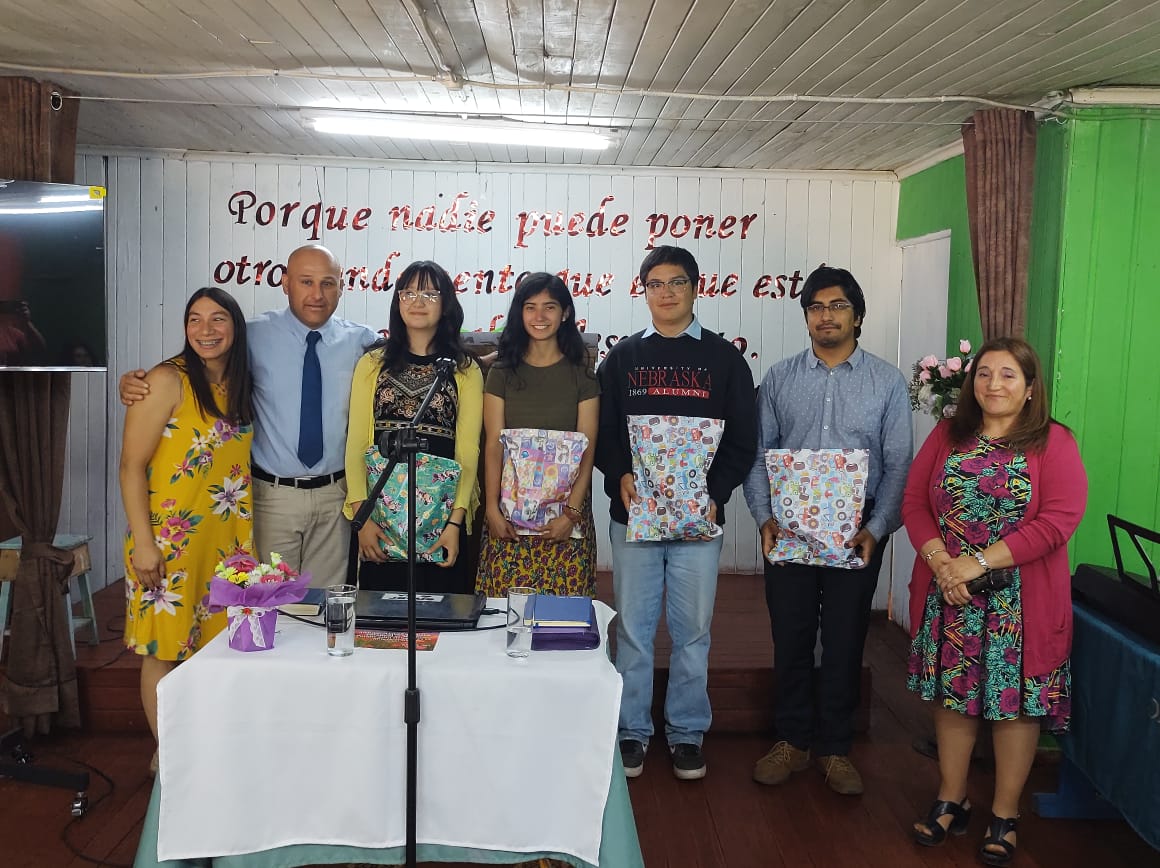 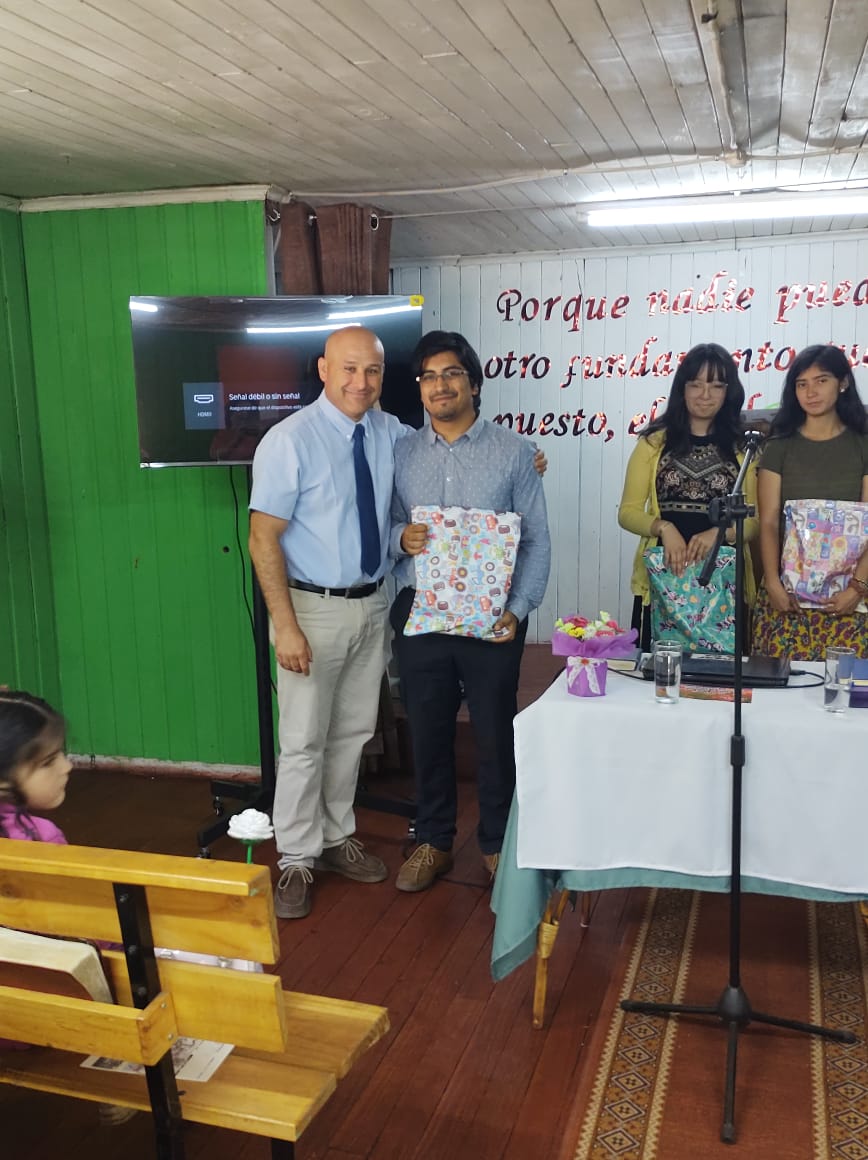 LAGUNA VERDE
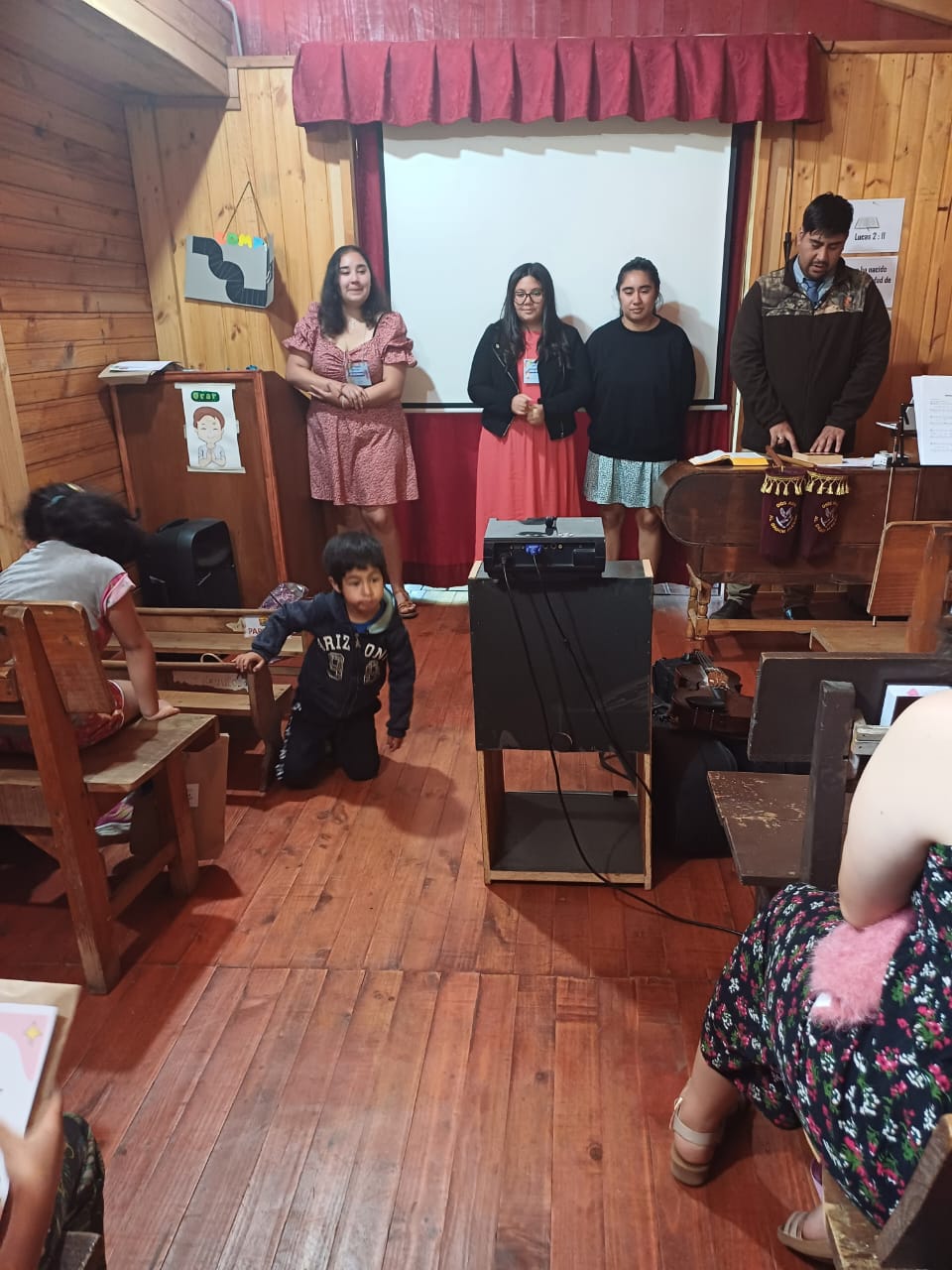 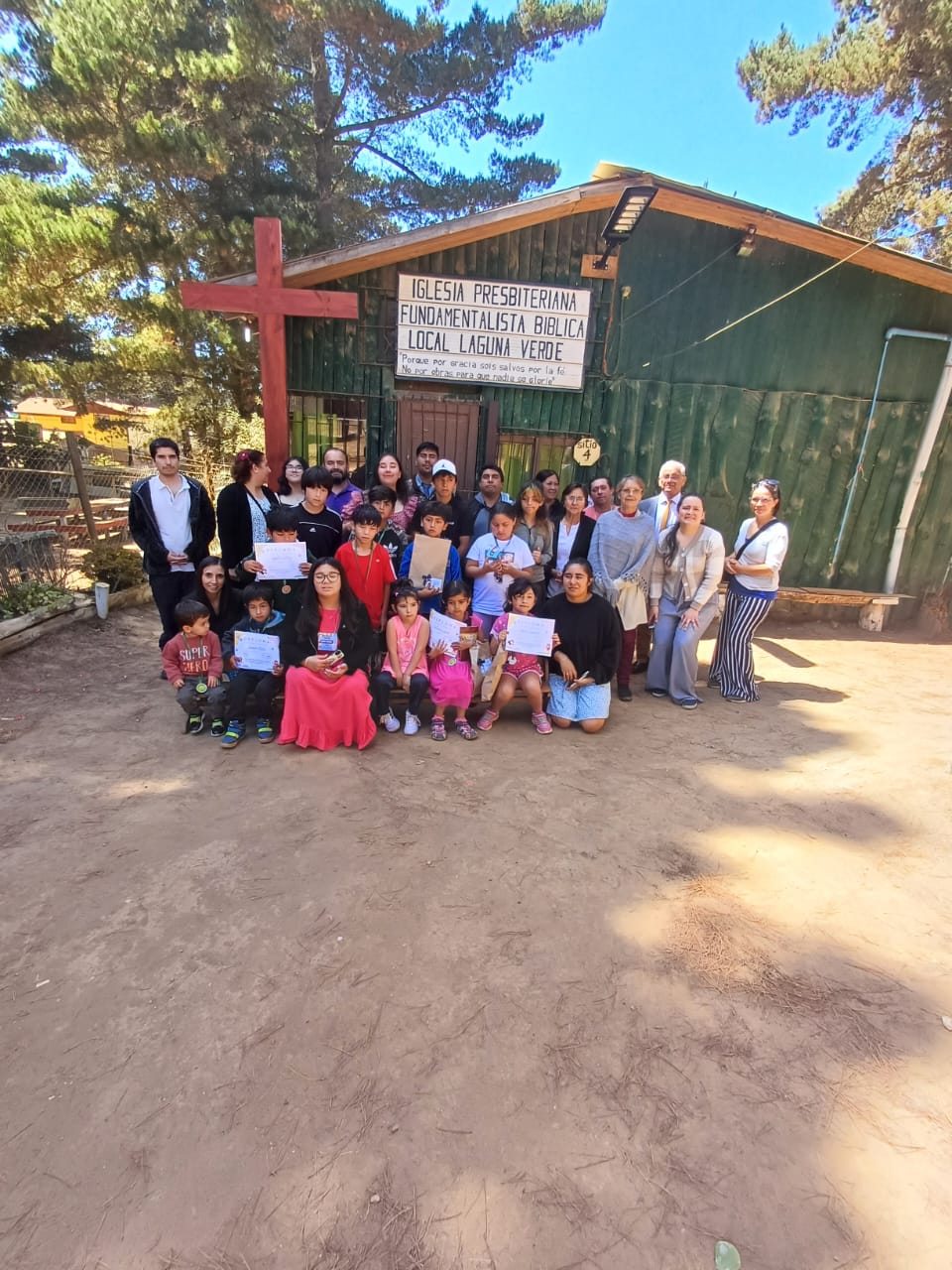 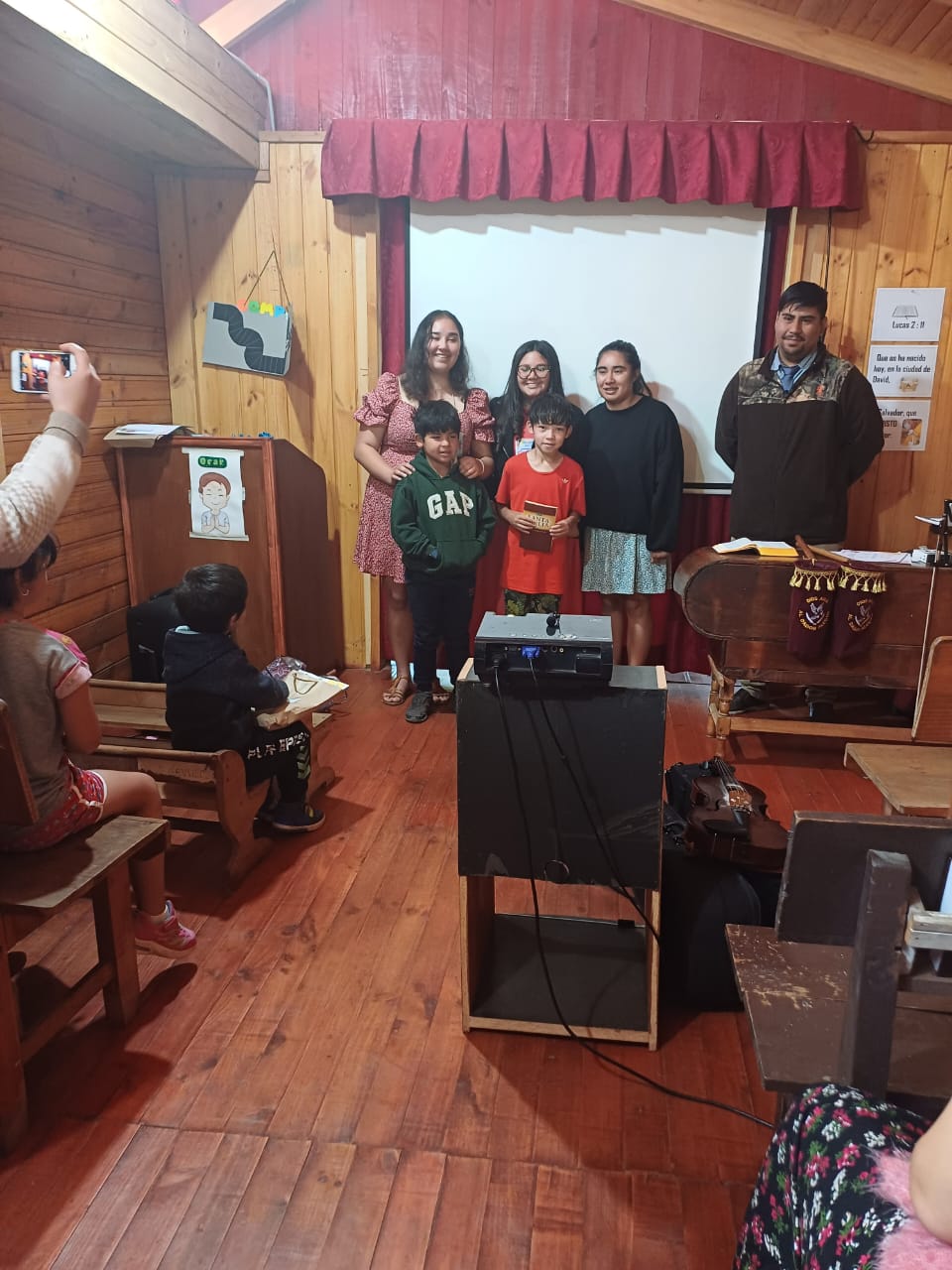 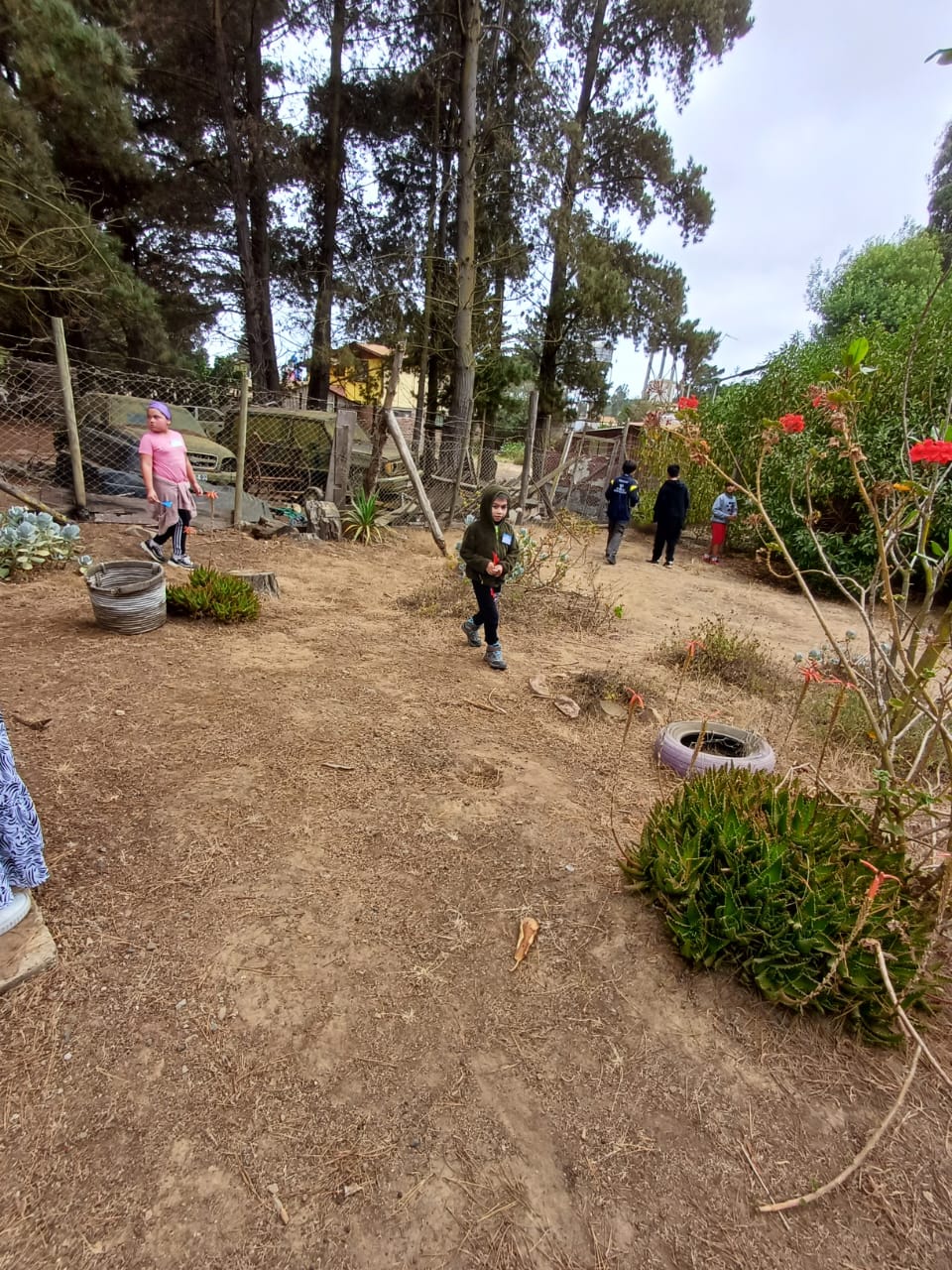 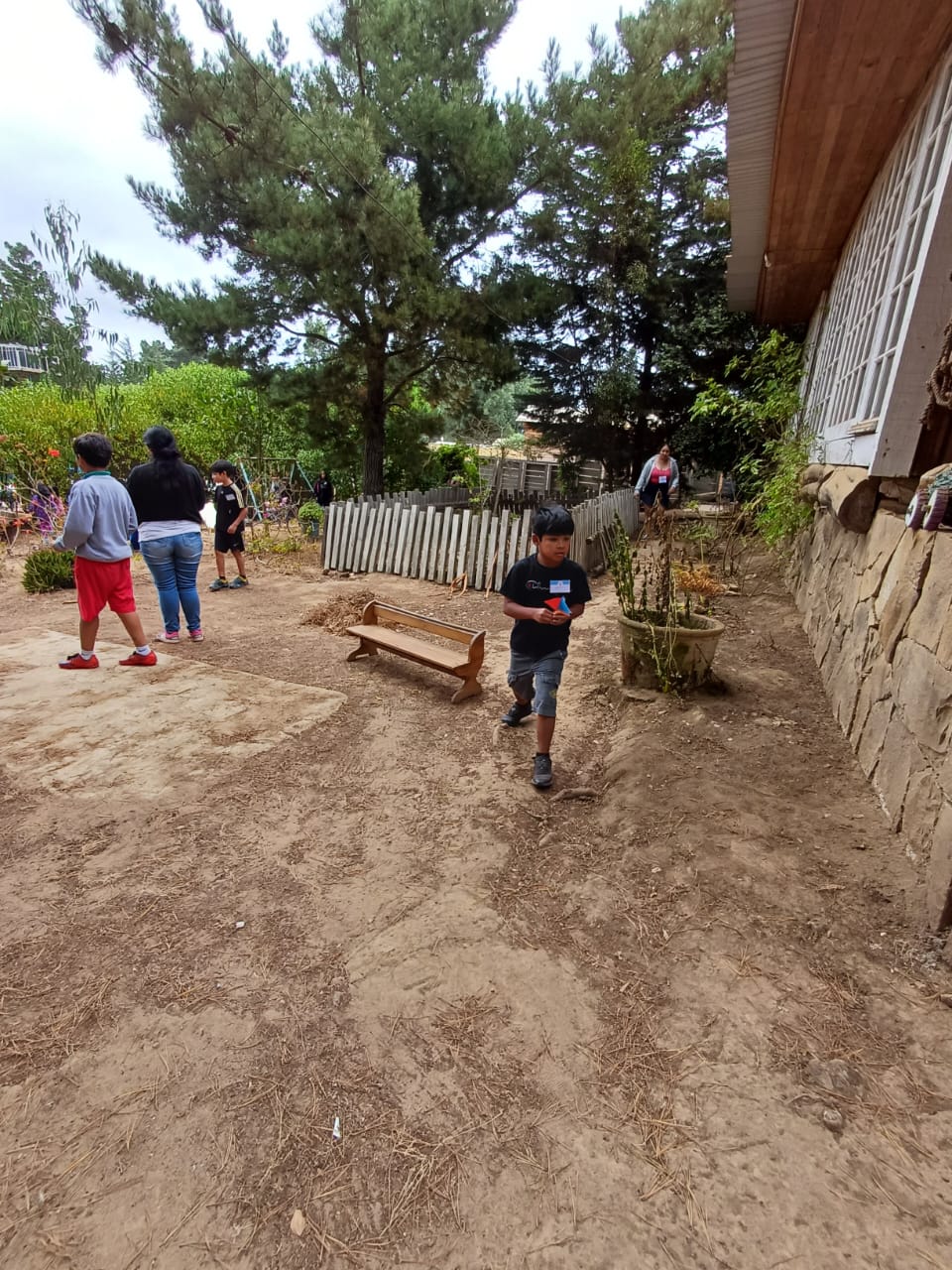 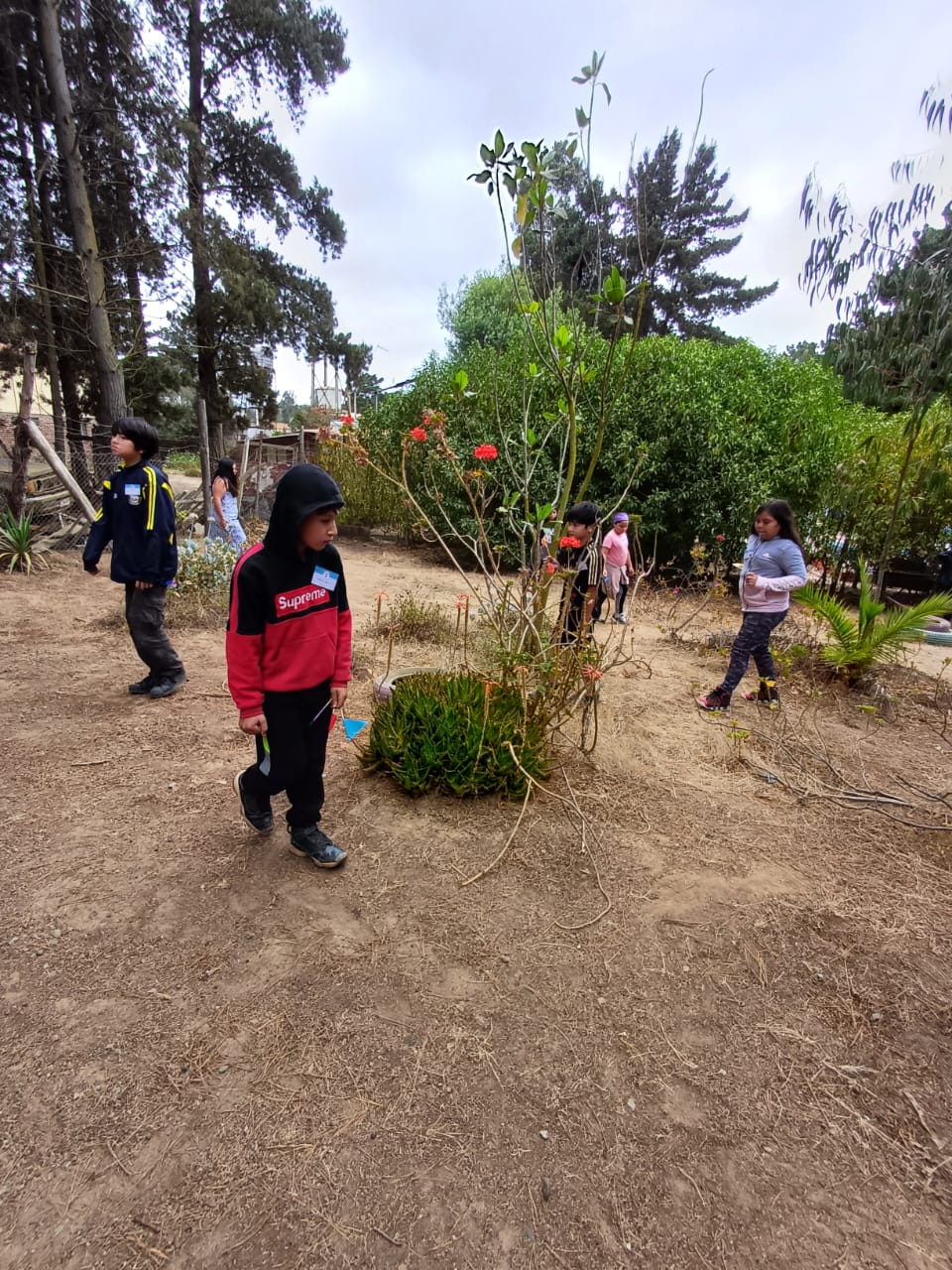 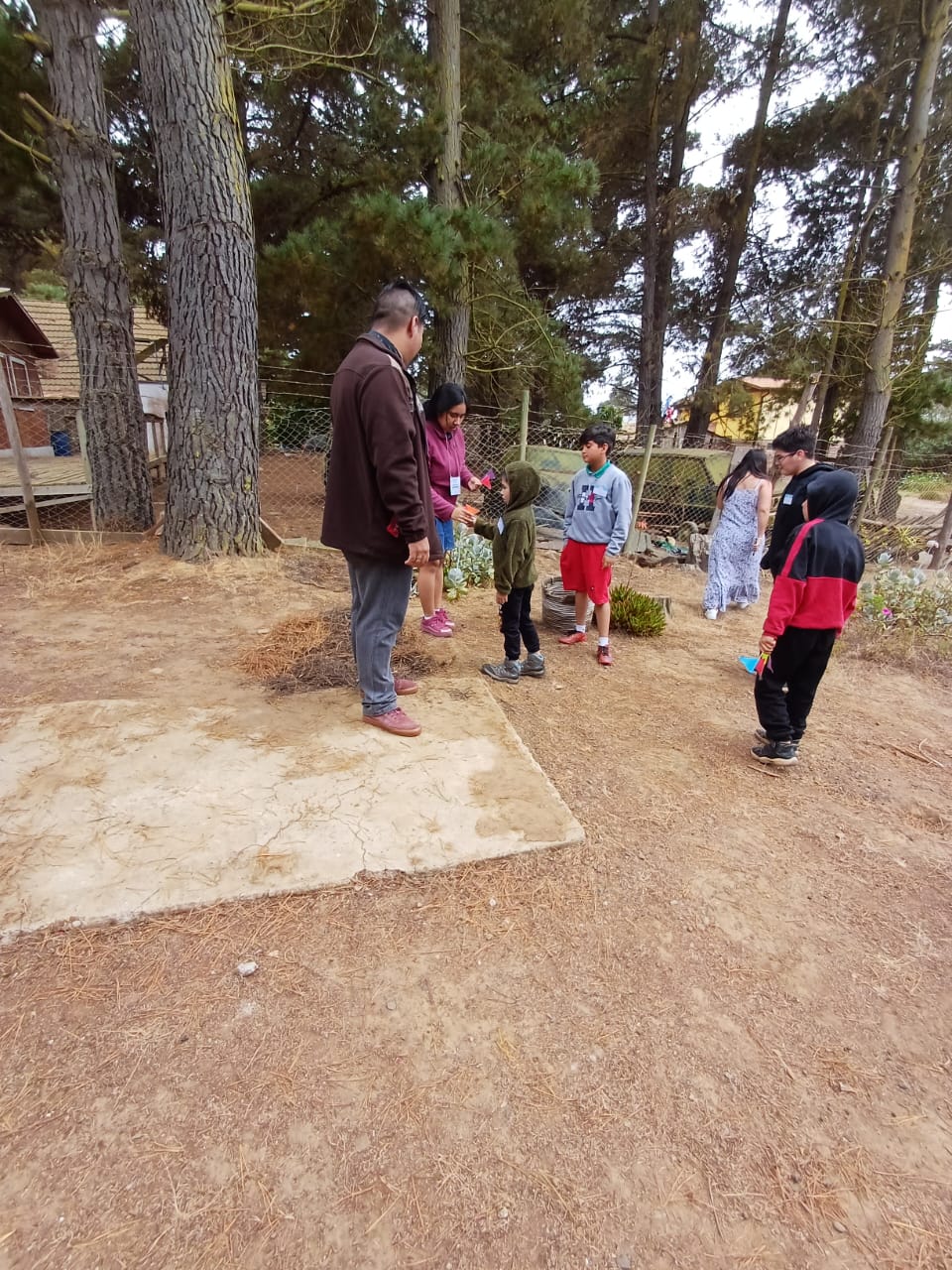 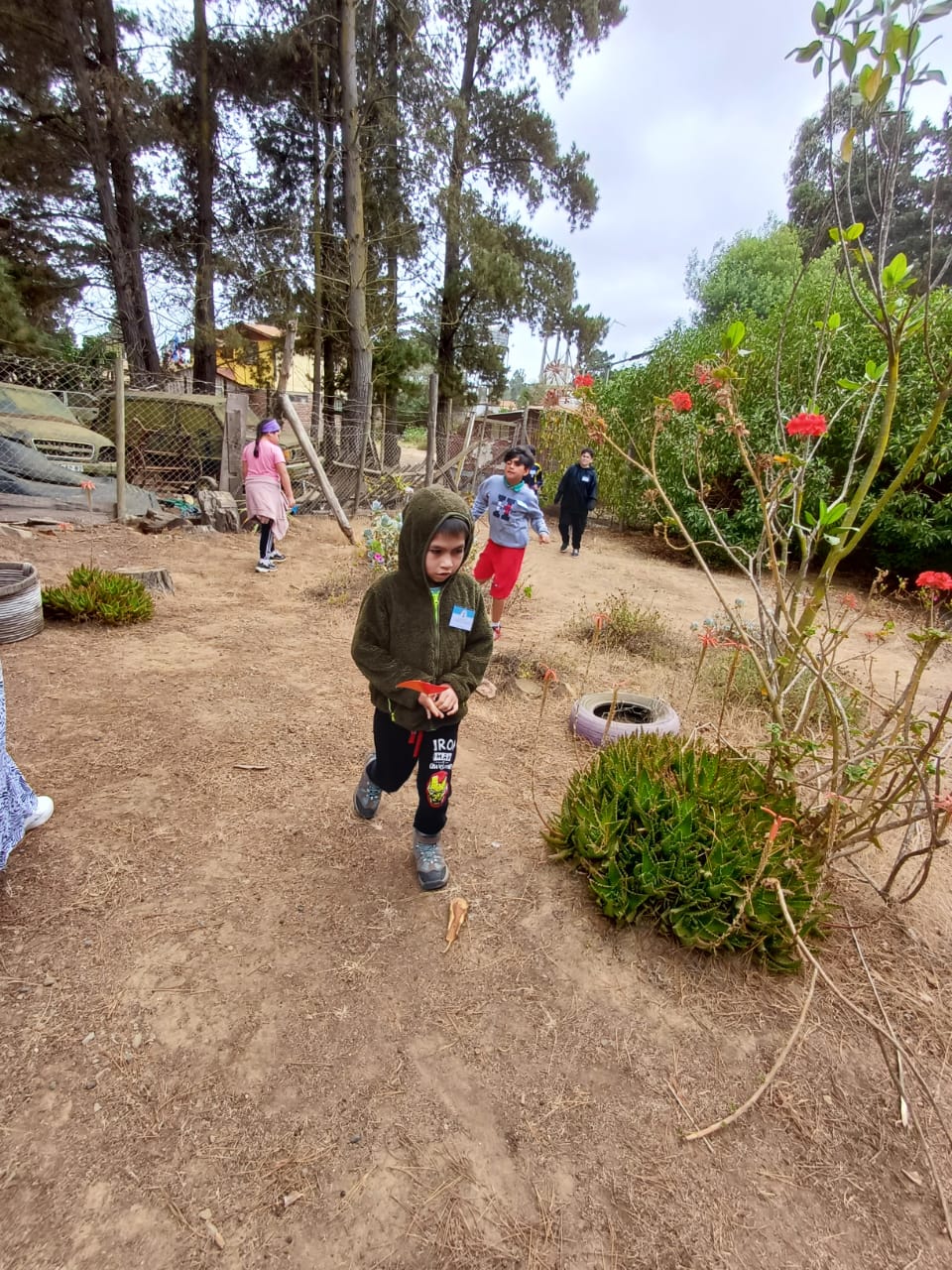 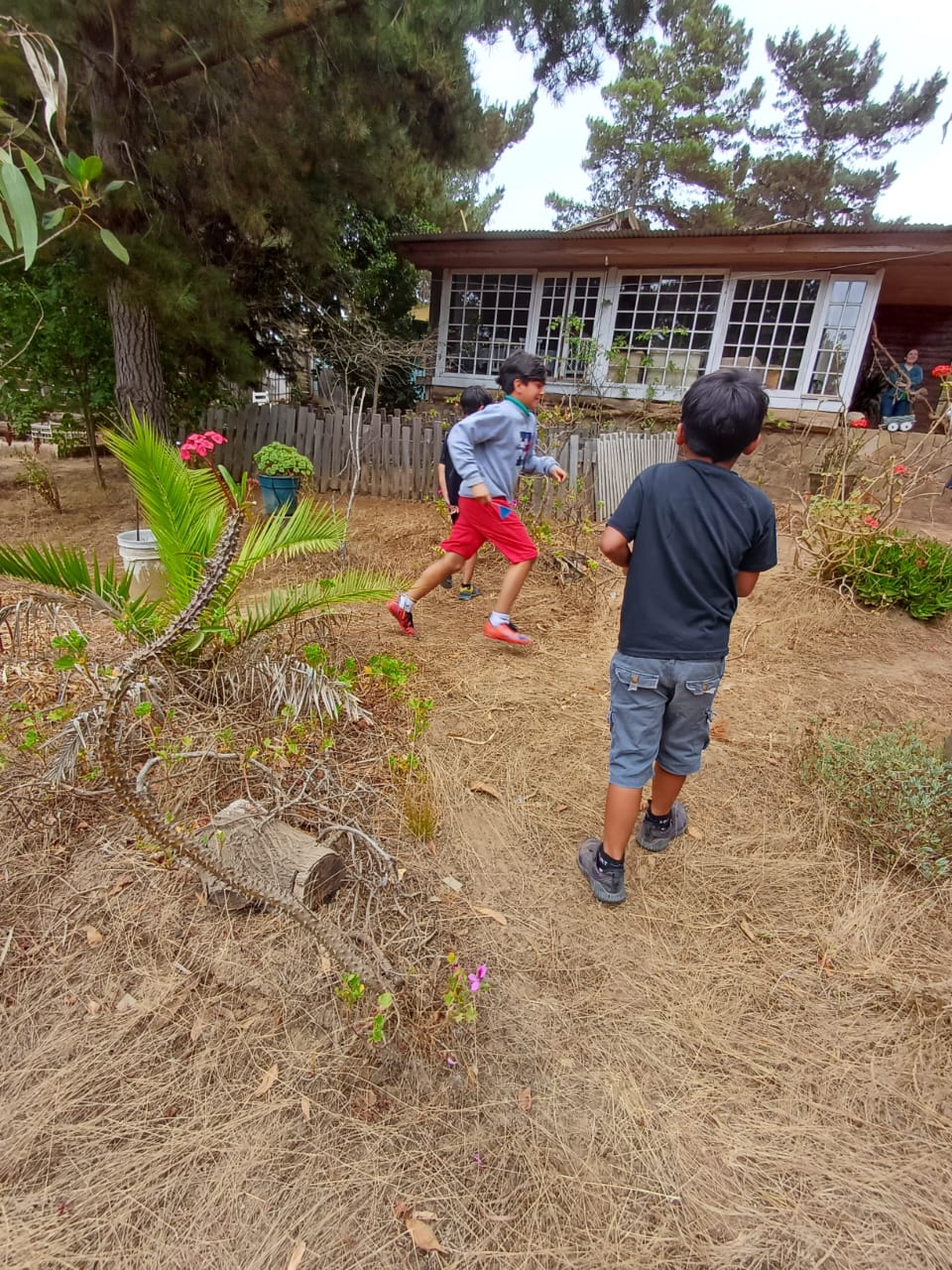 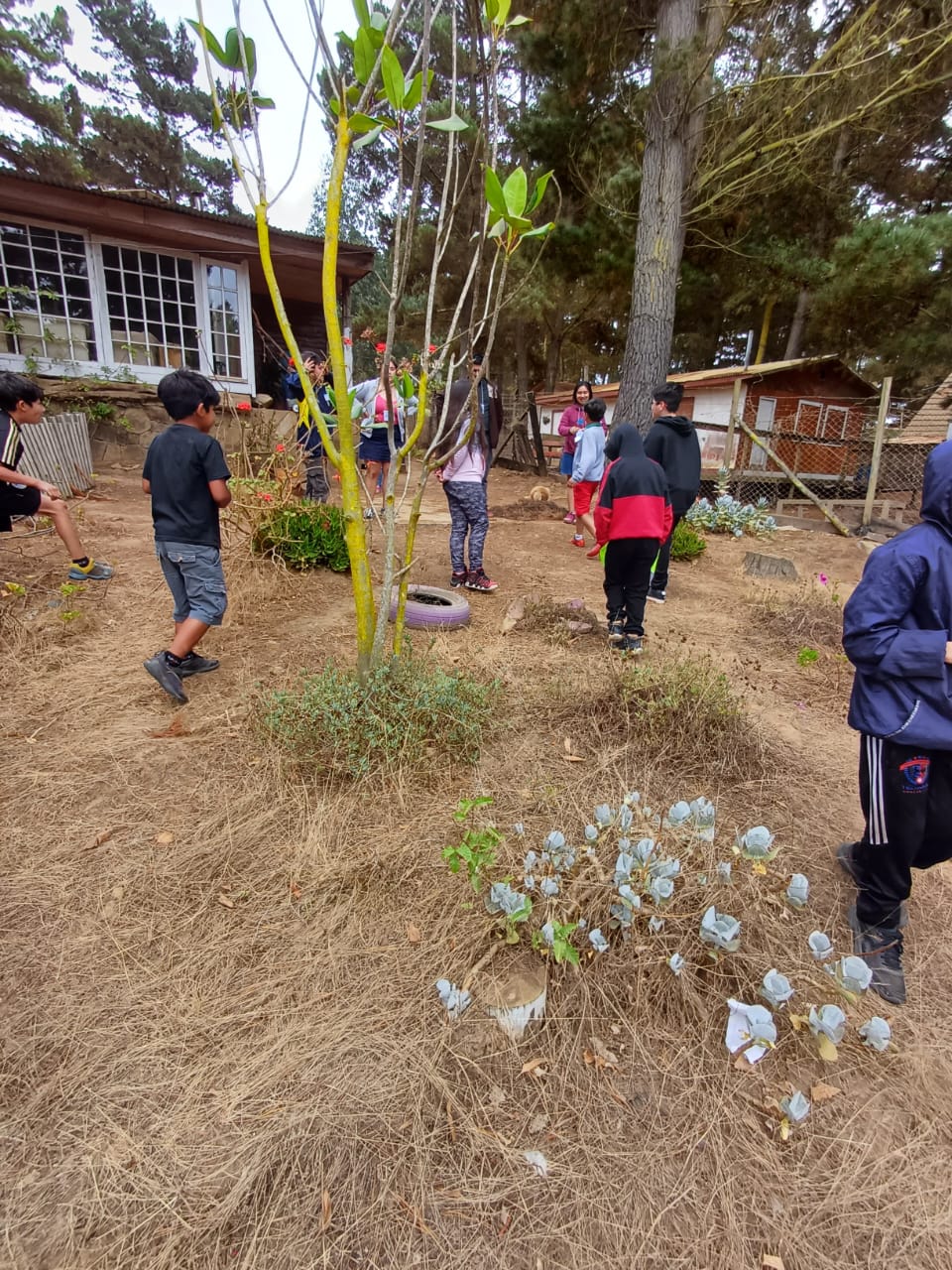 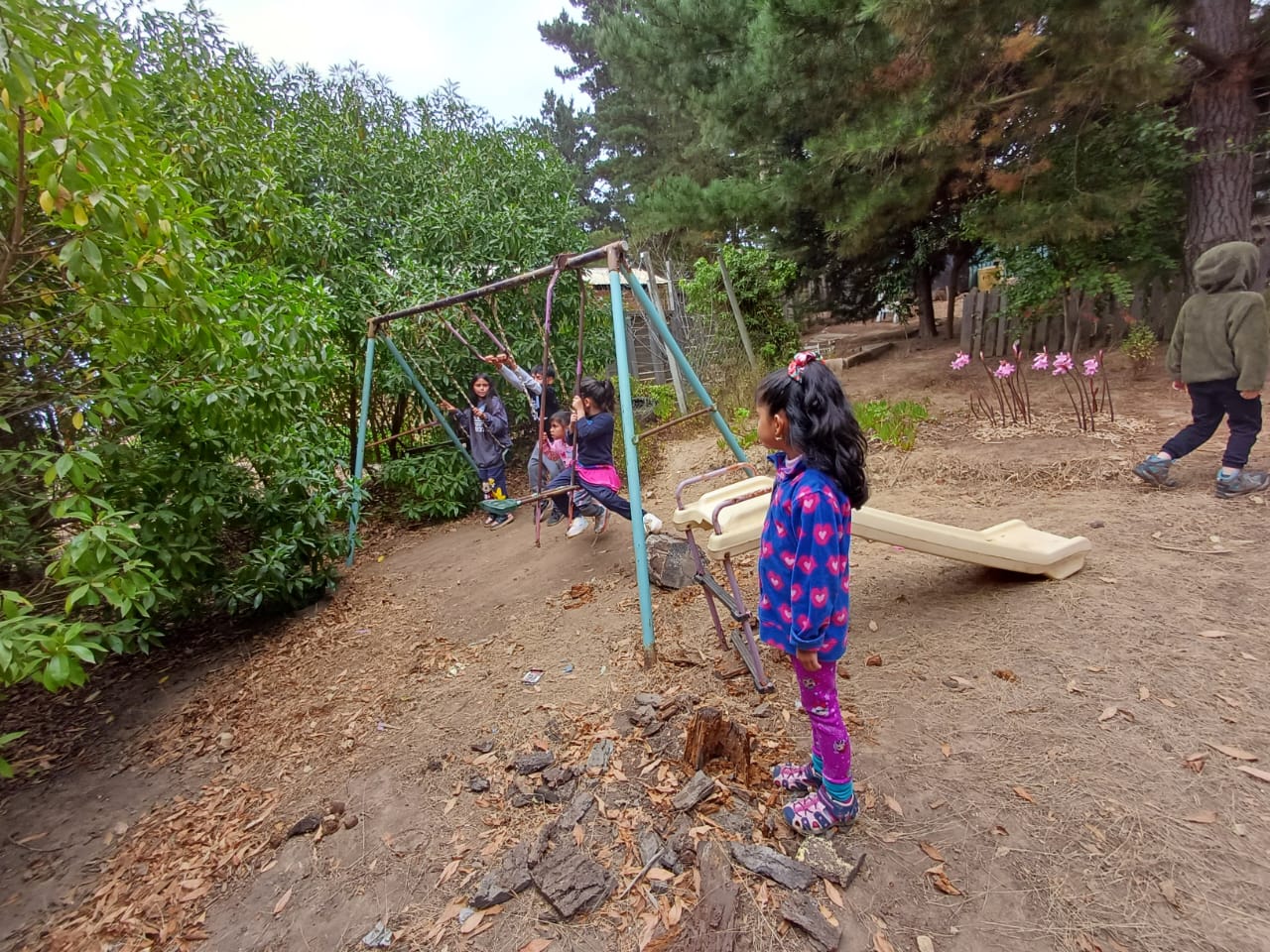 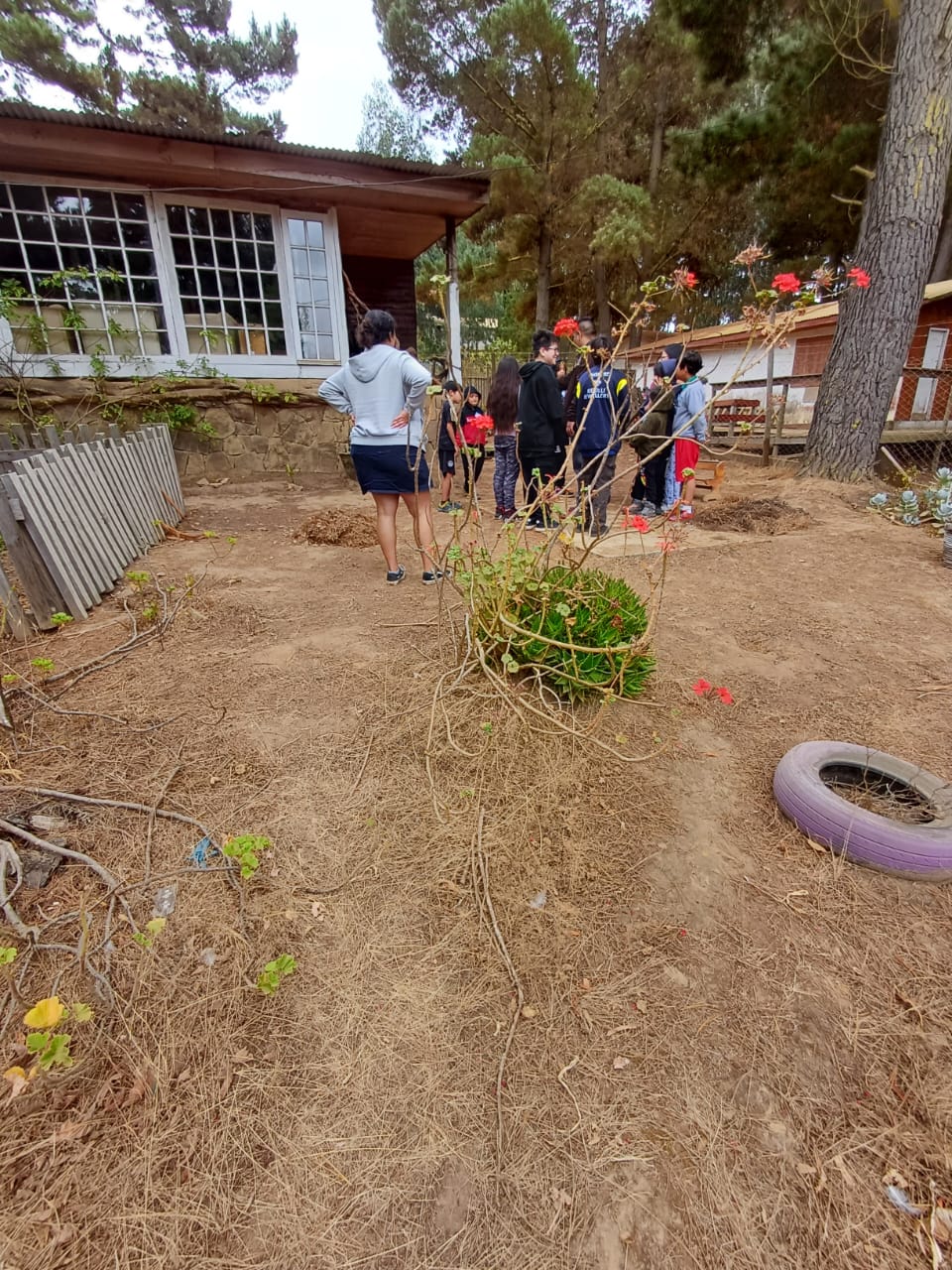 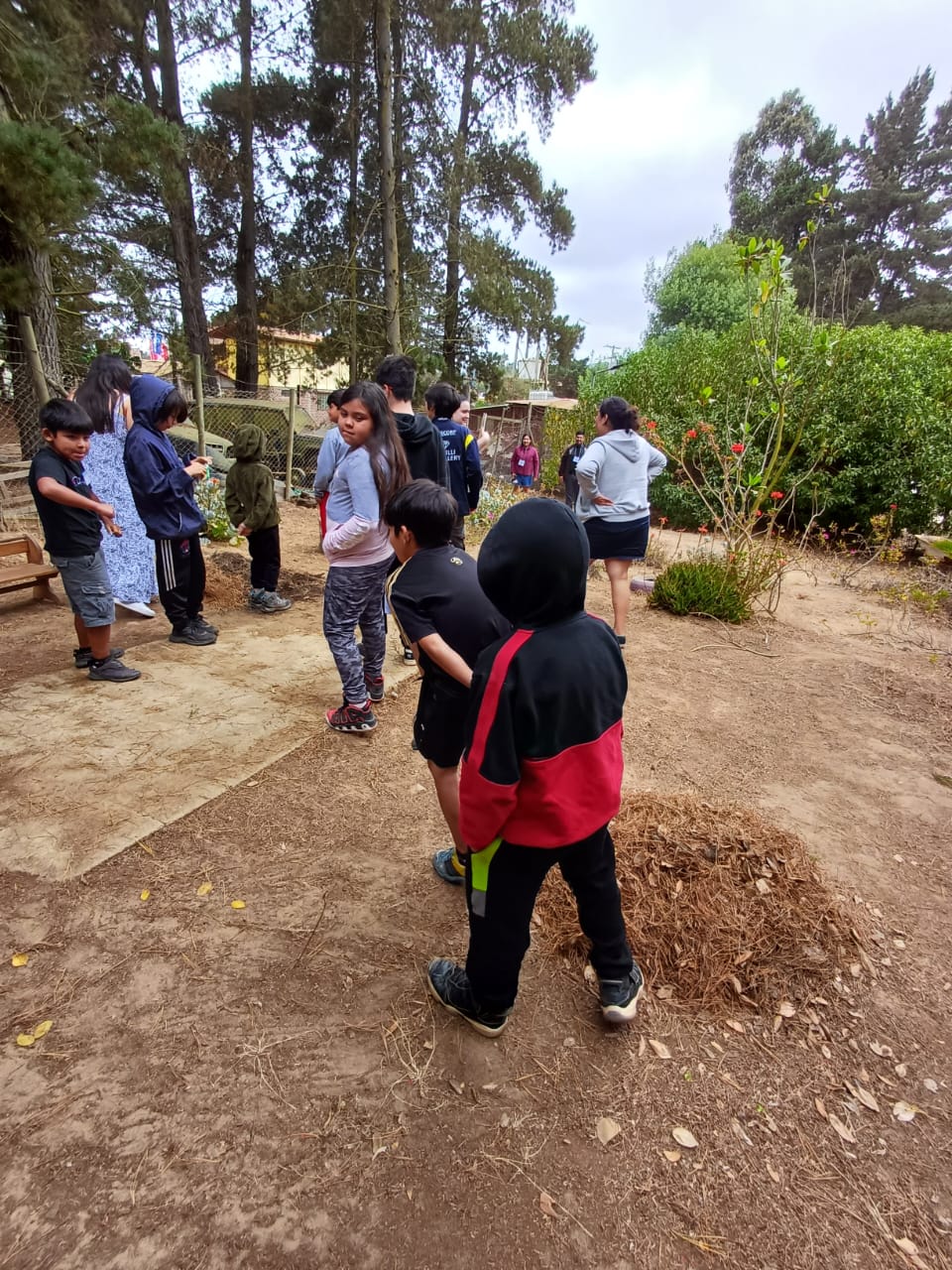 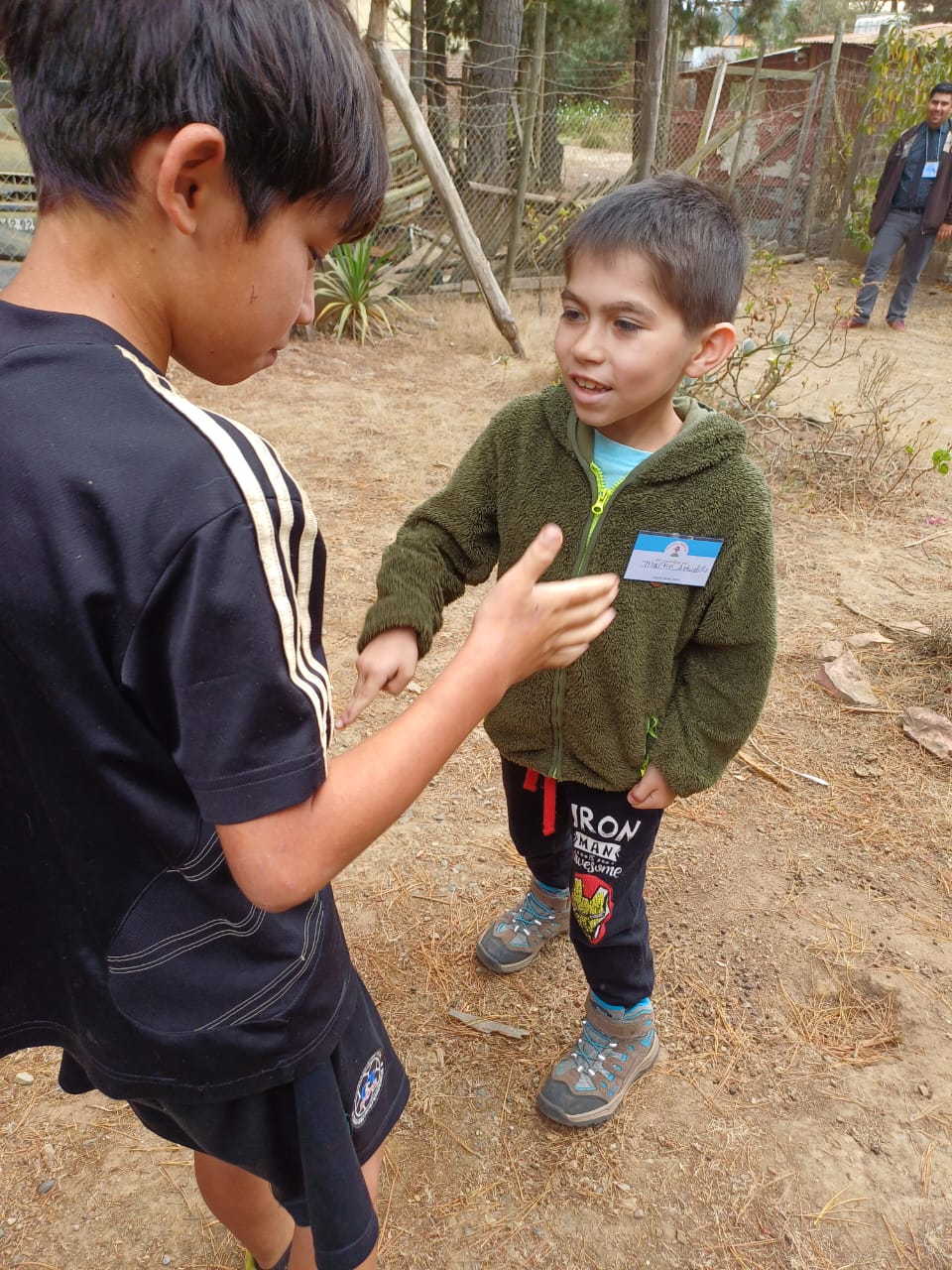 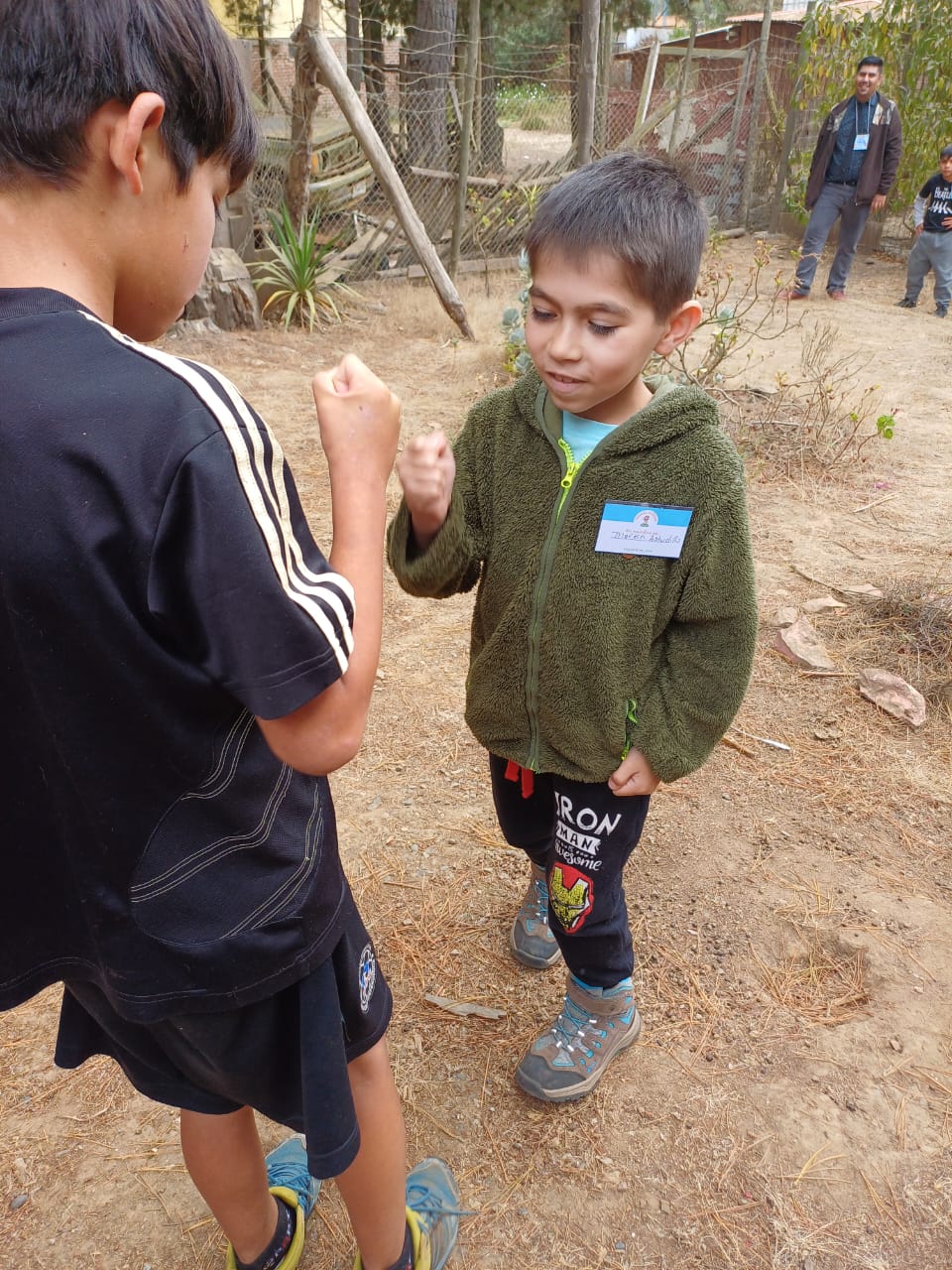 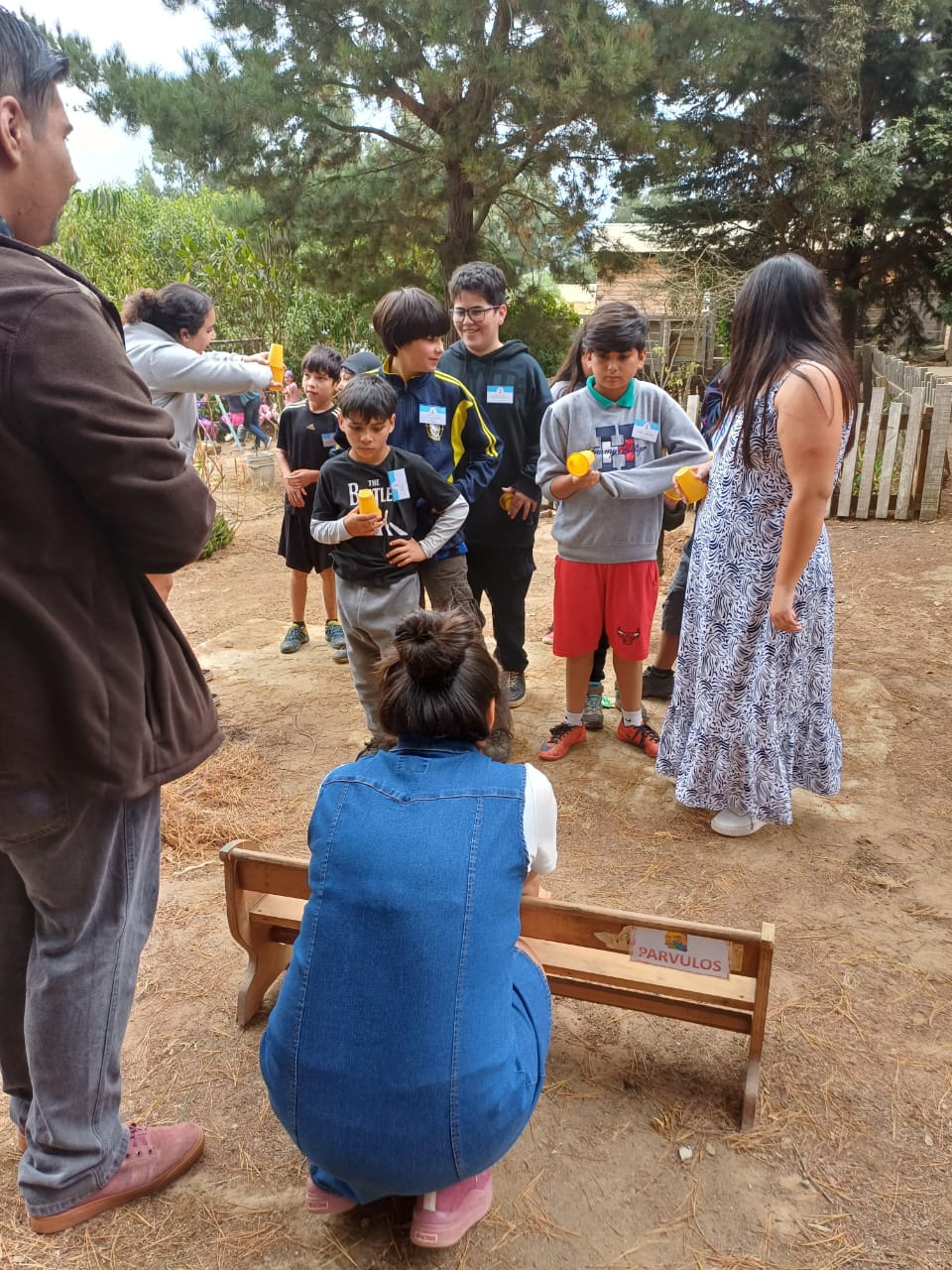 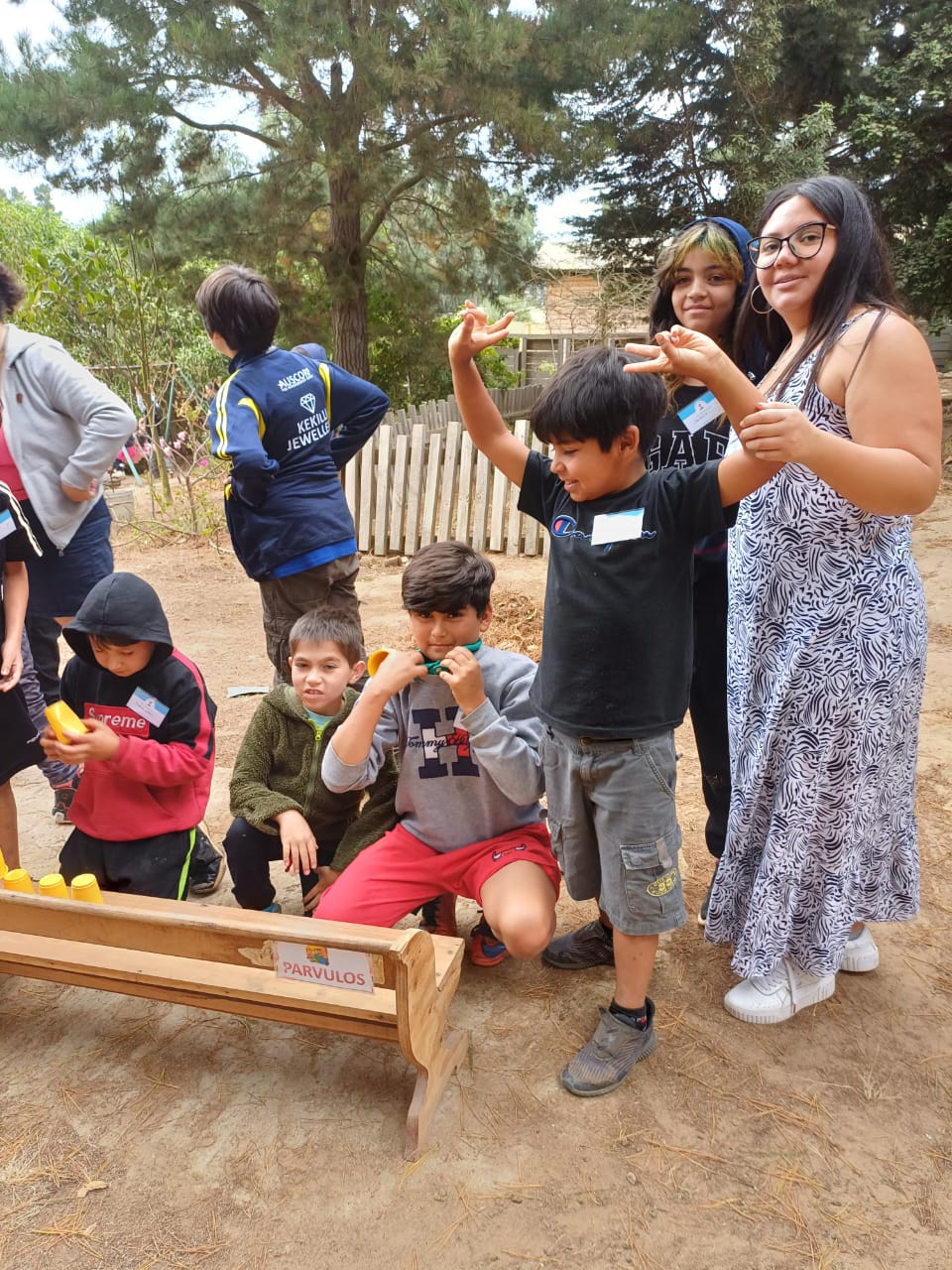 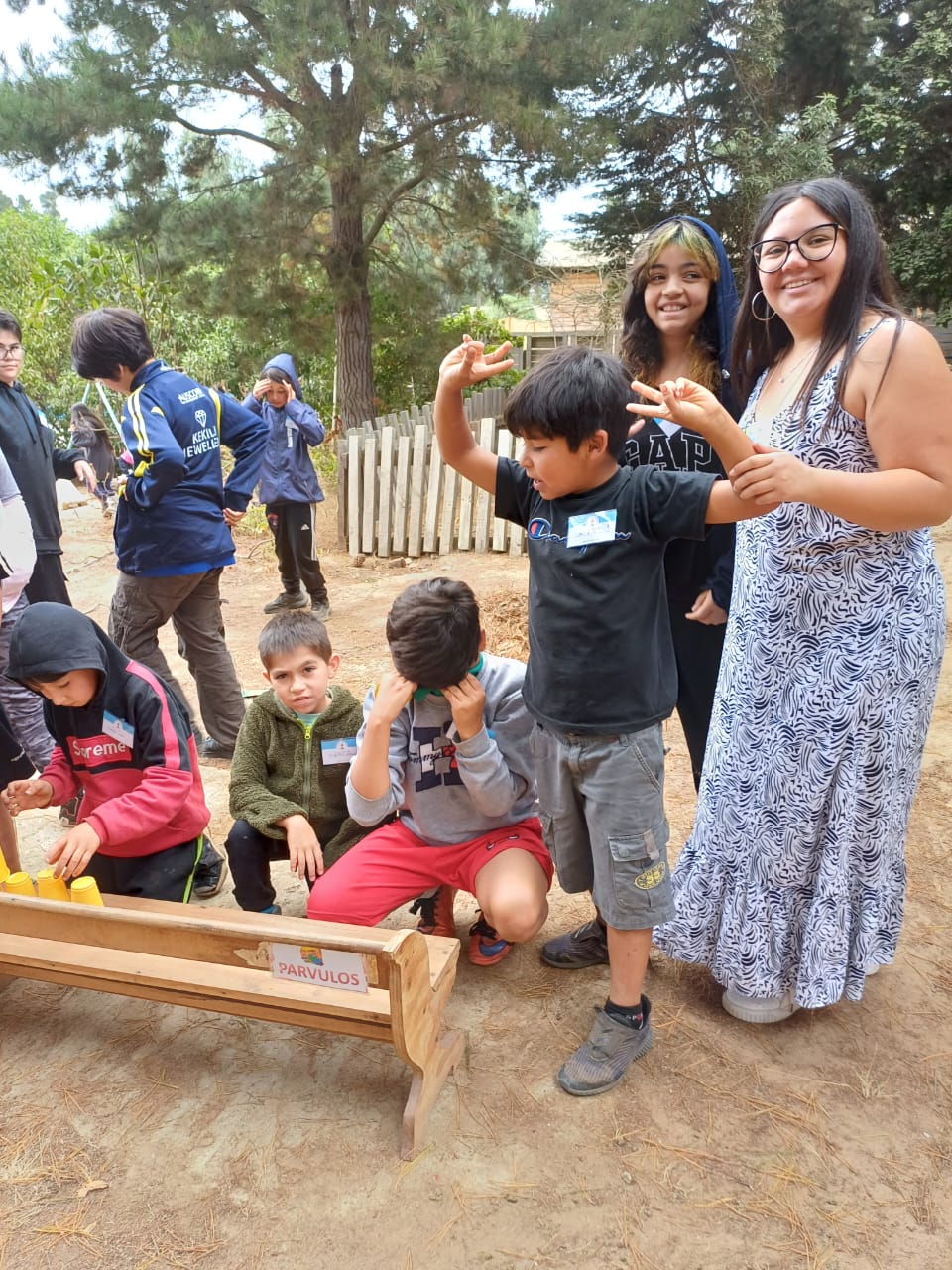 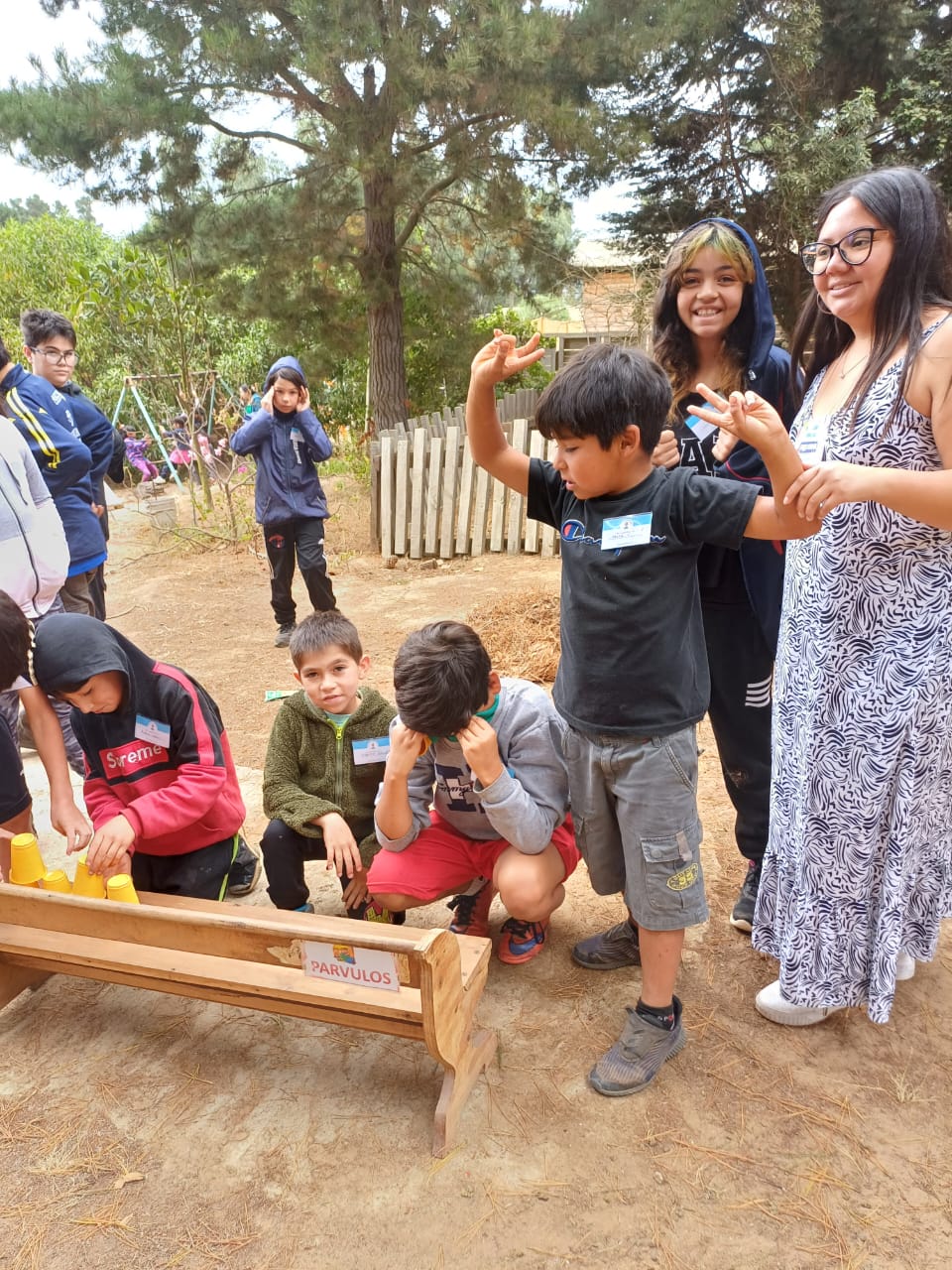 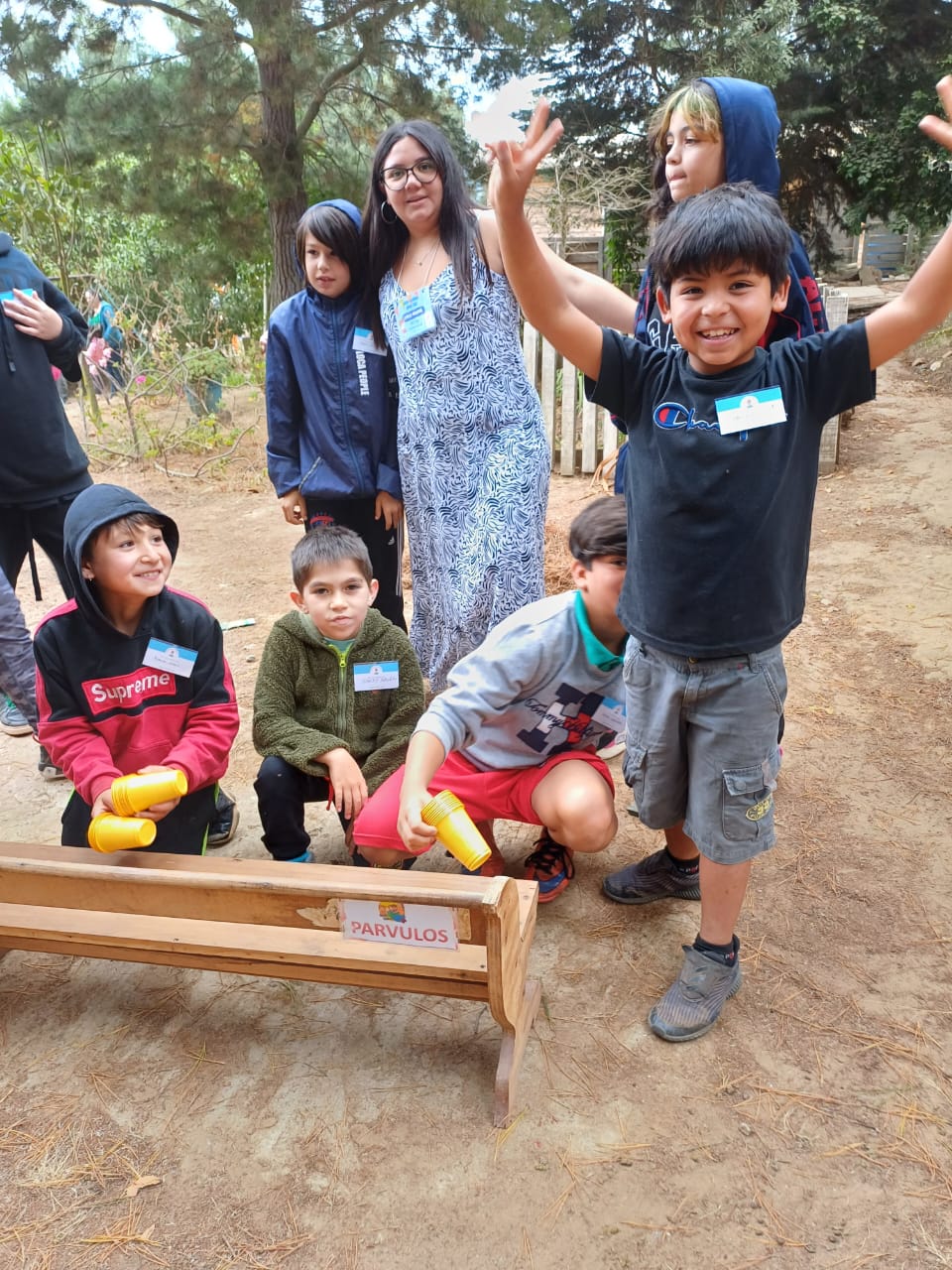 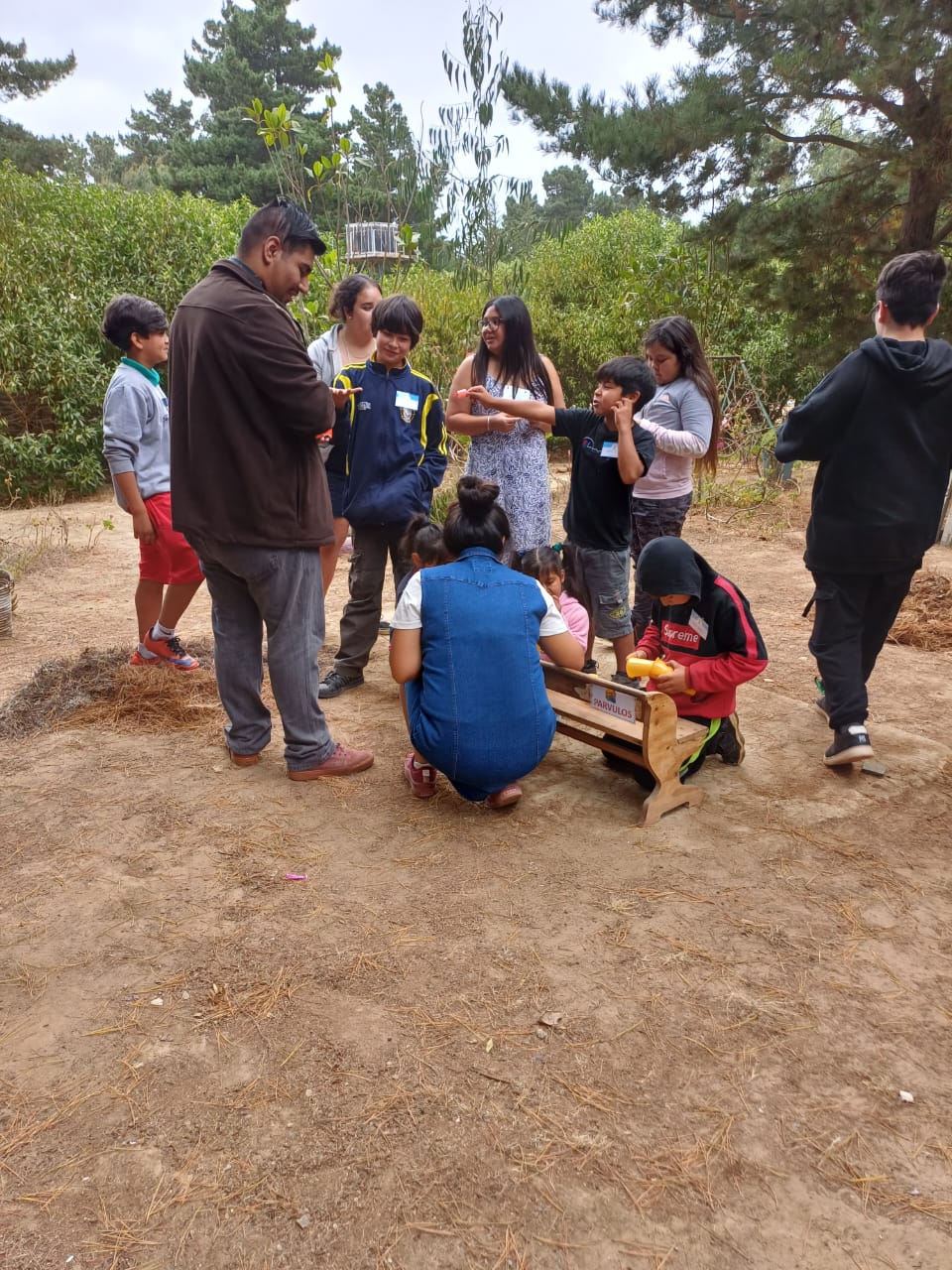 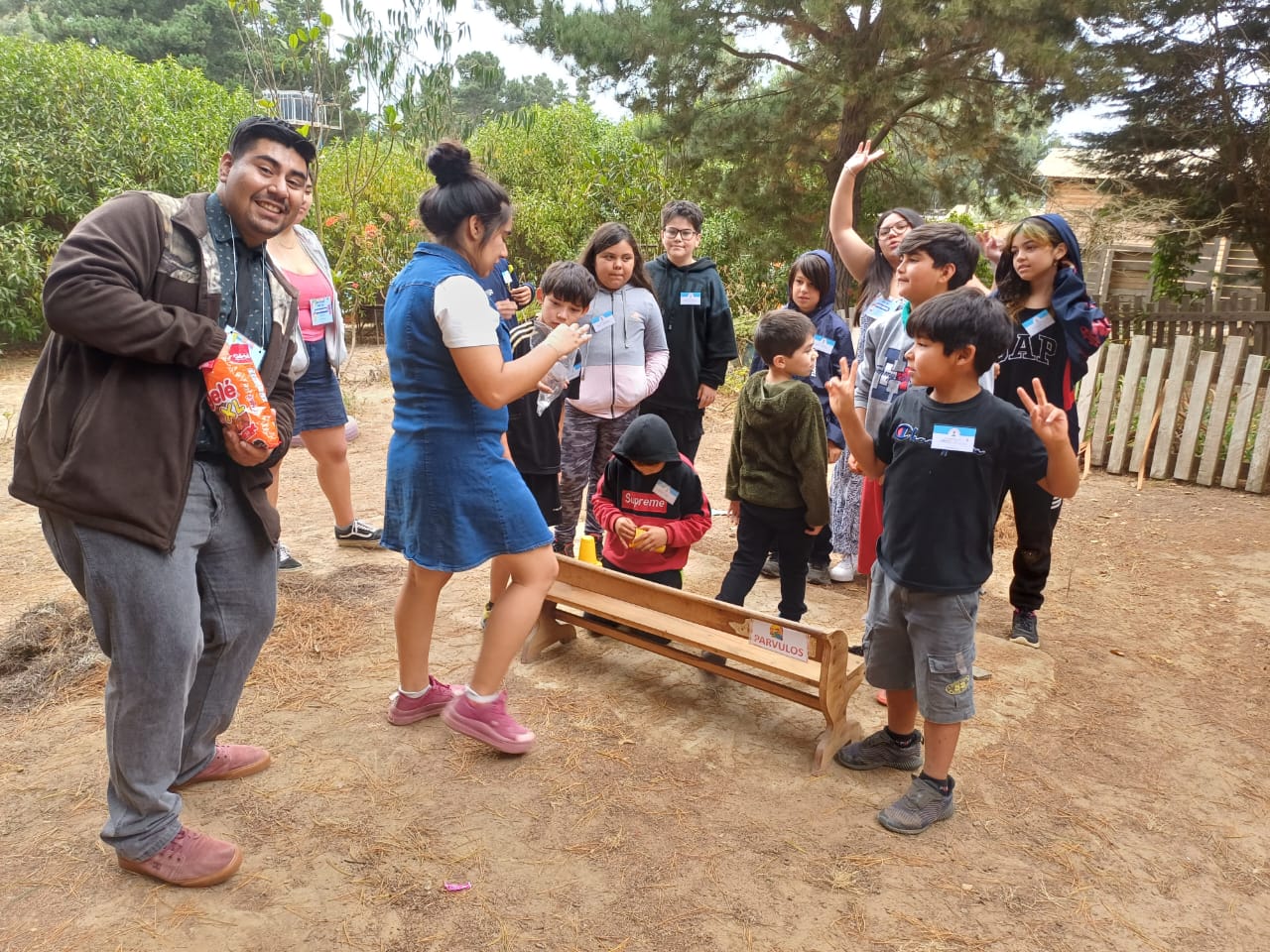 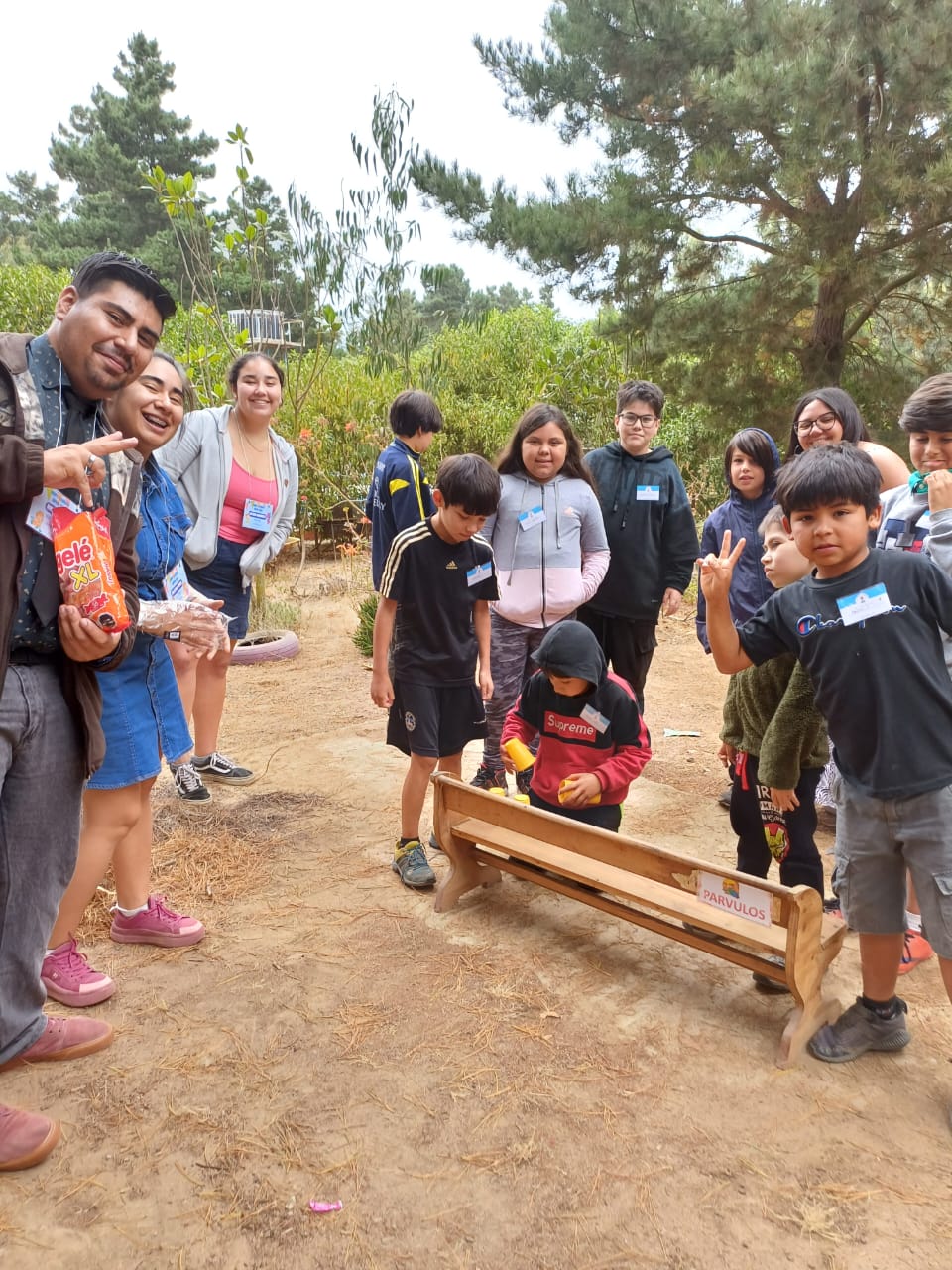 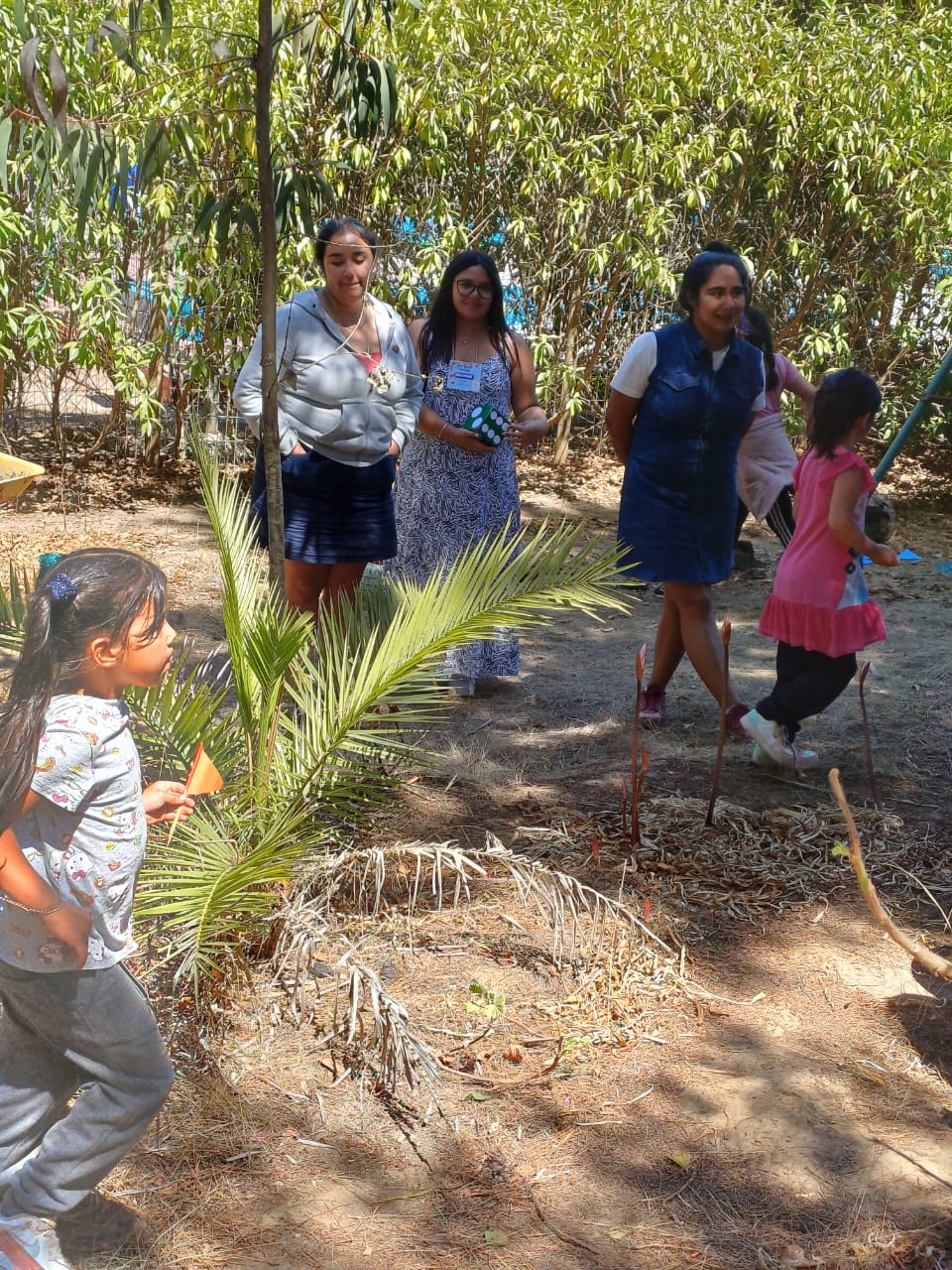 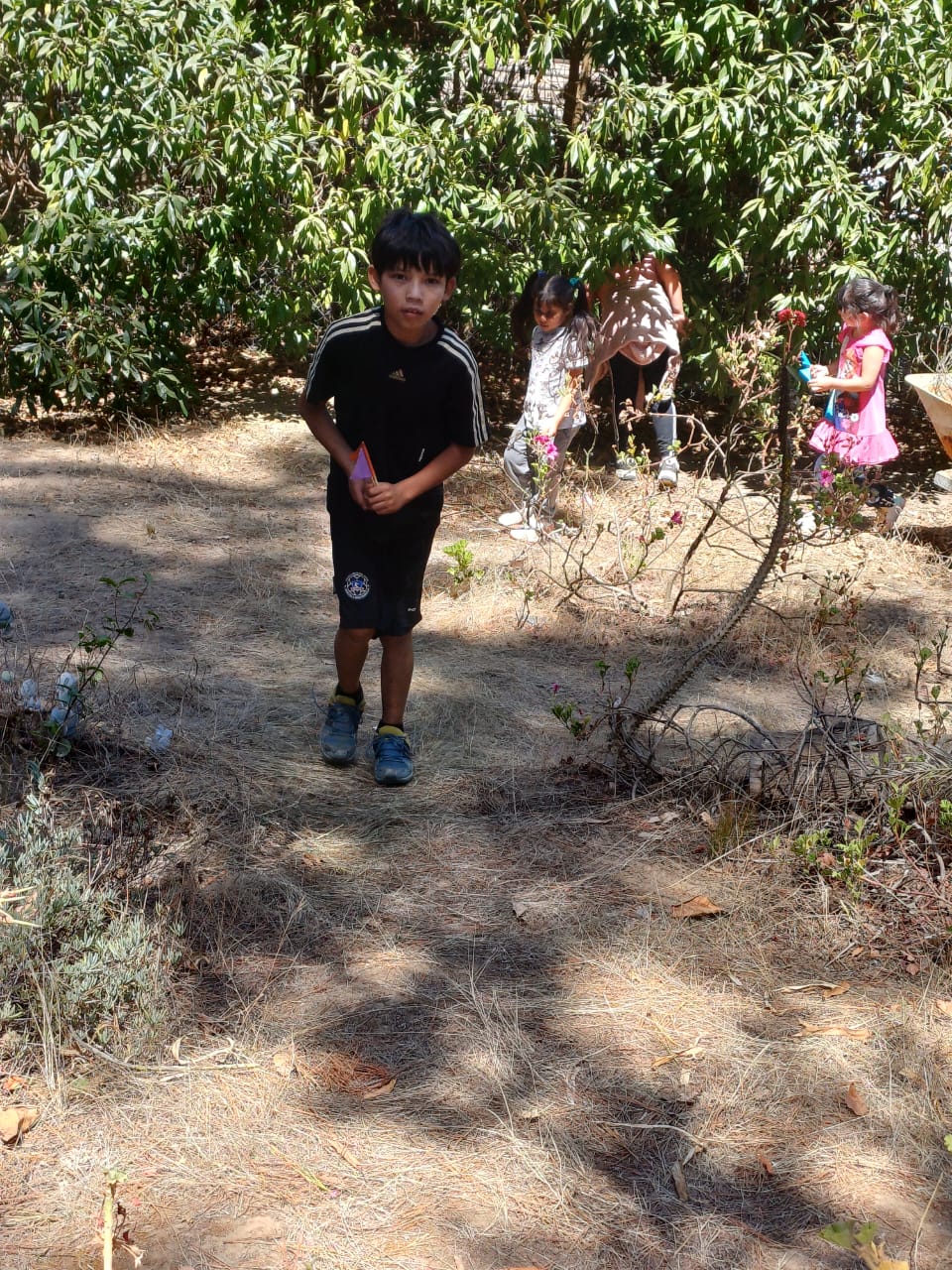 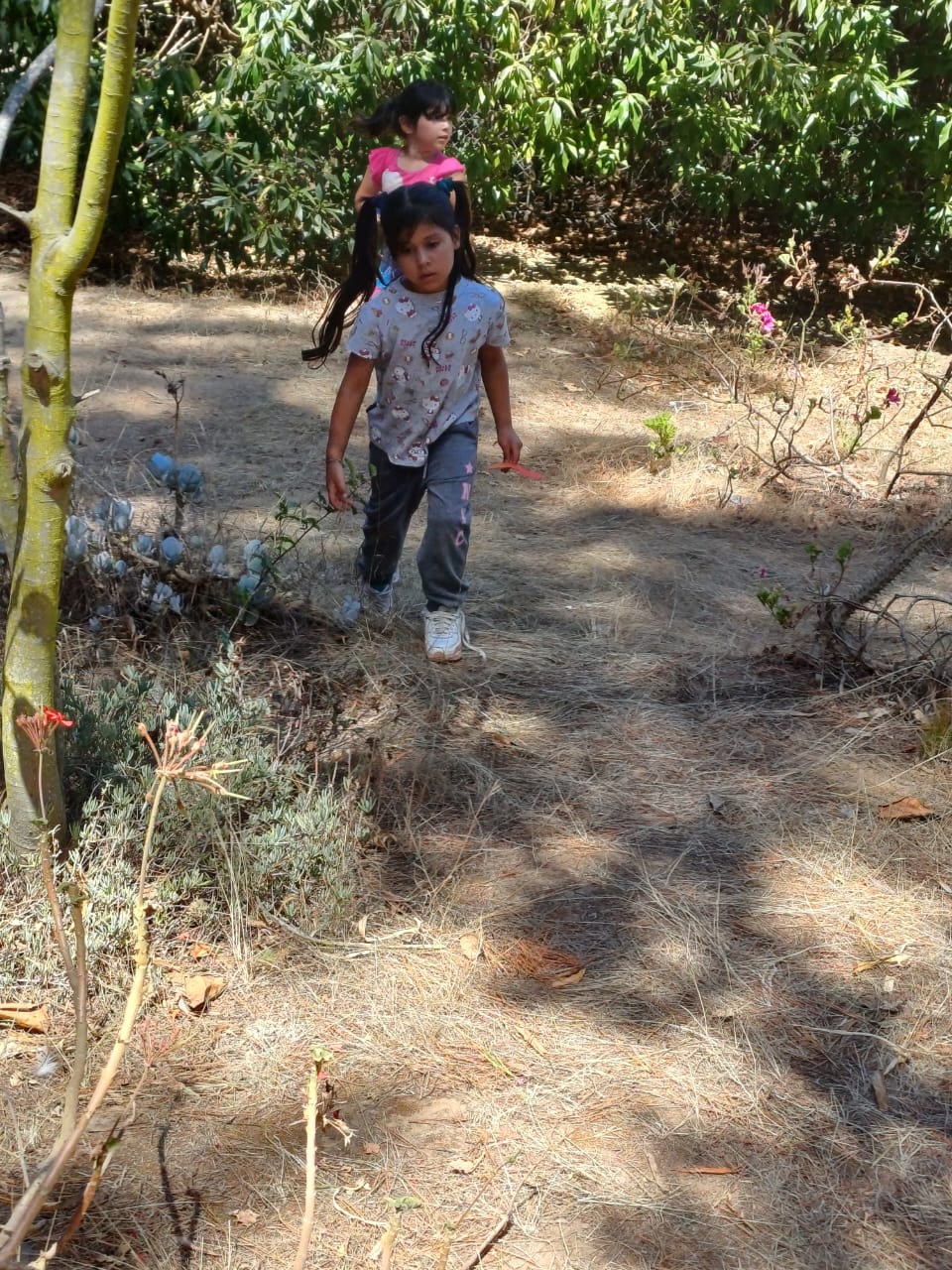 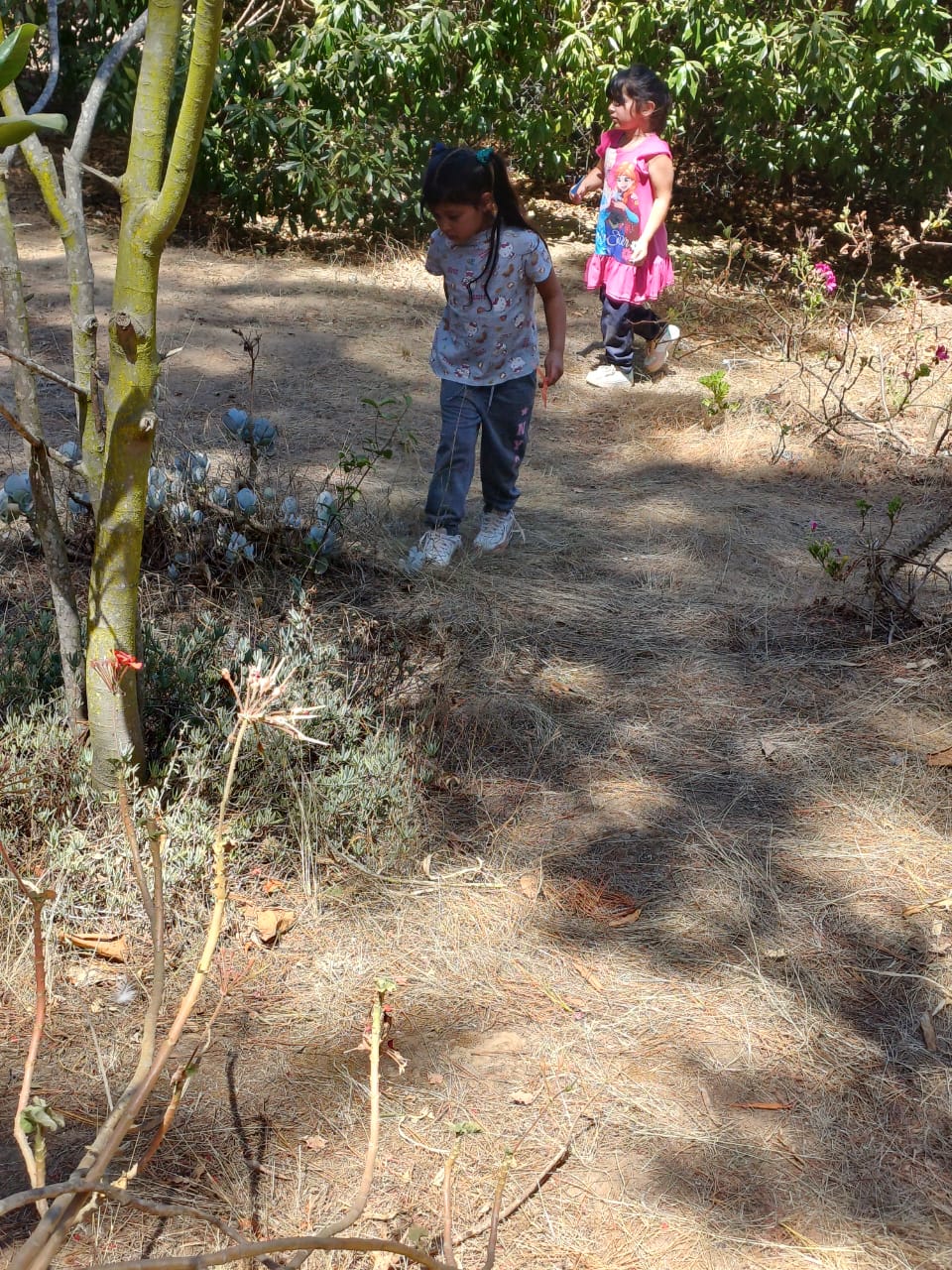 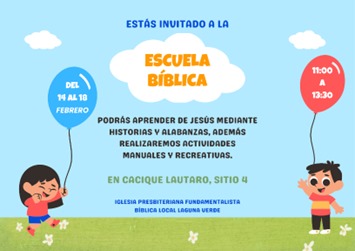 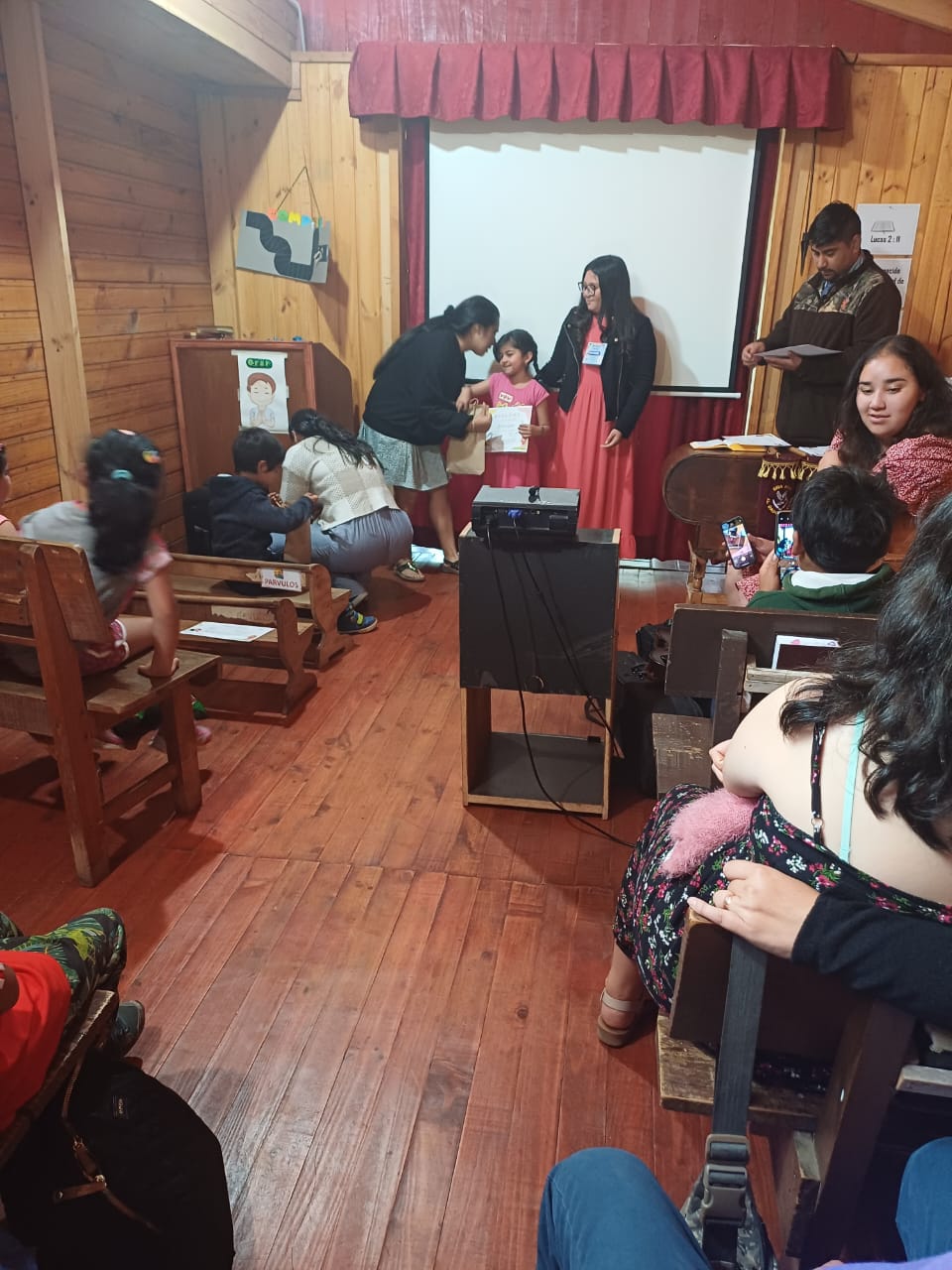 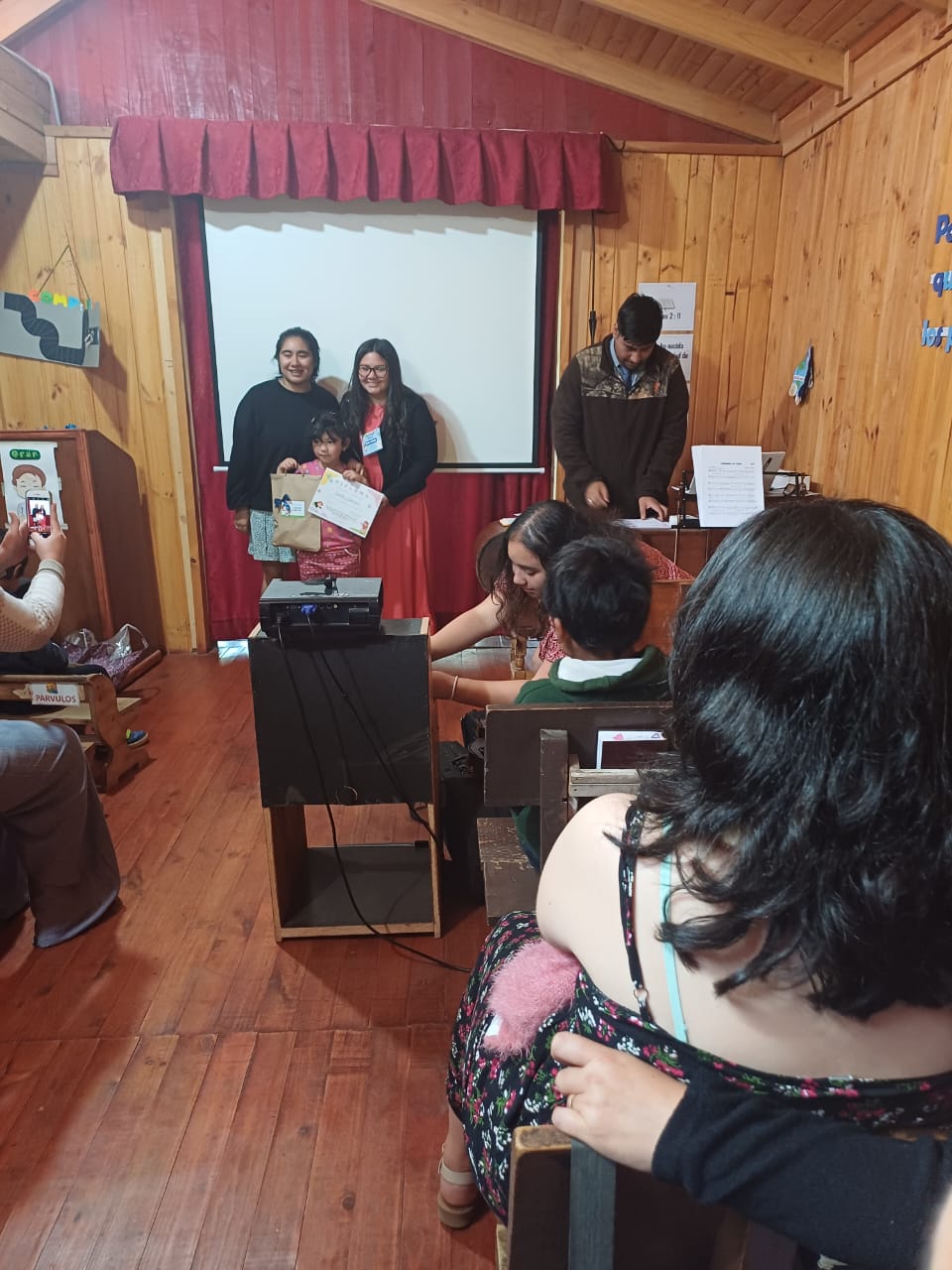 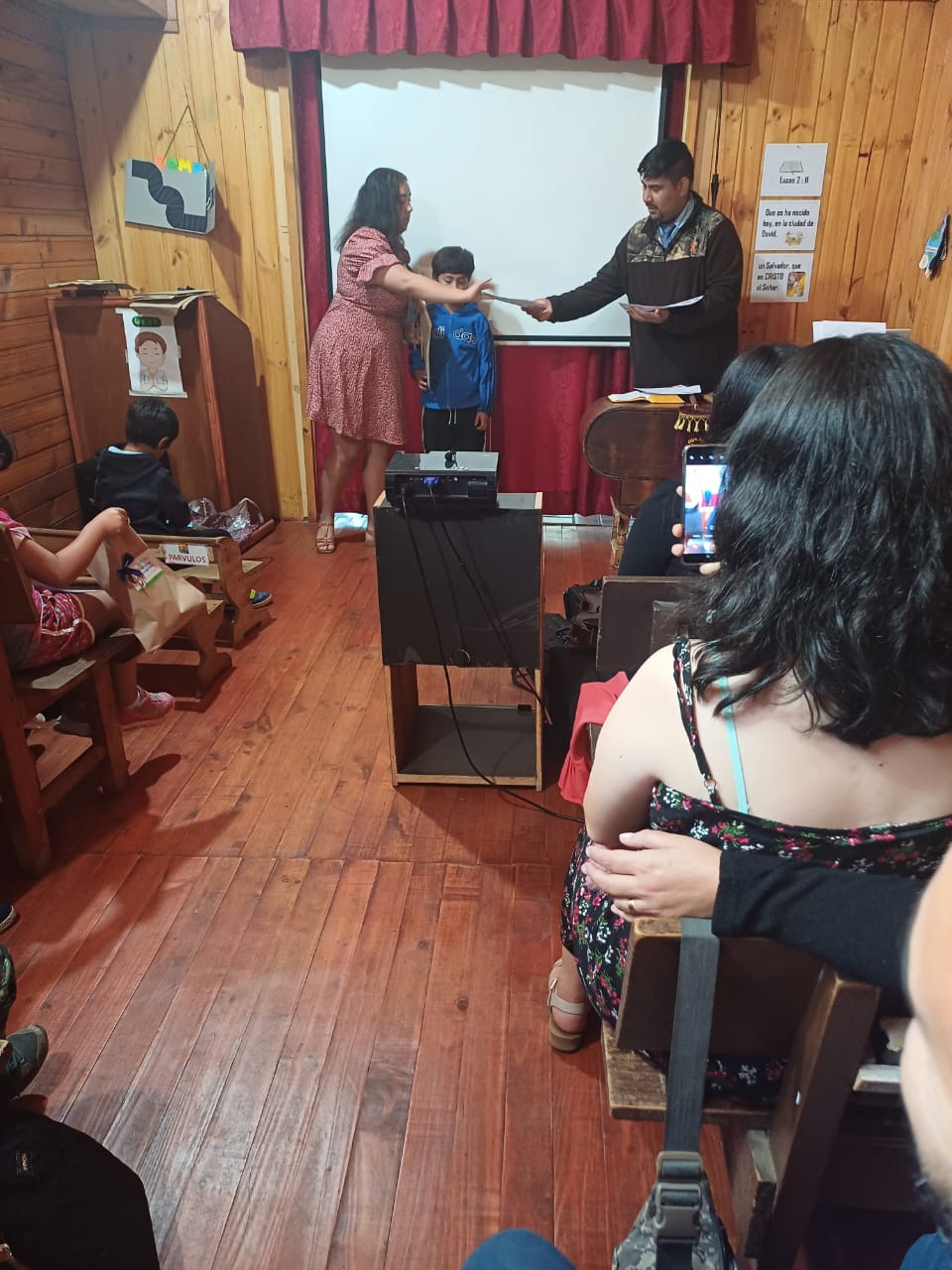 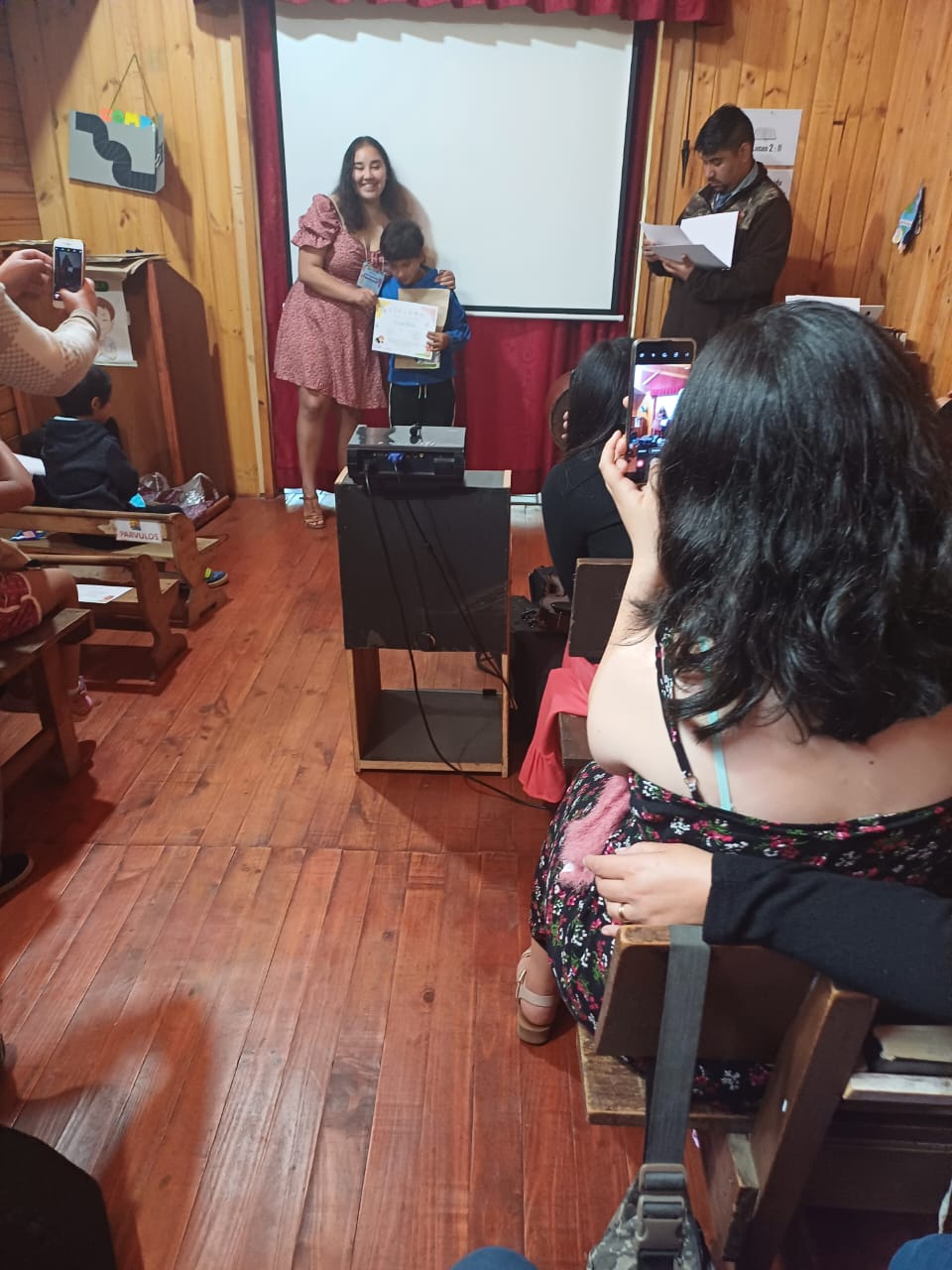 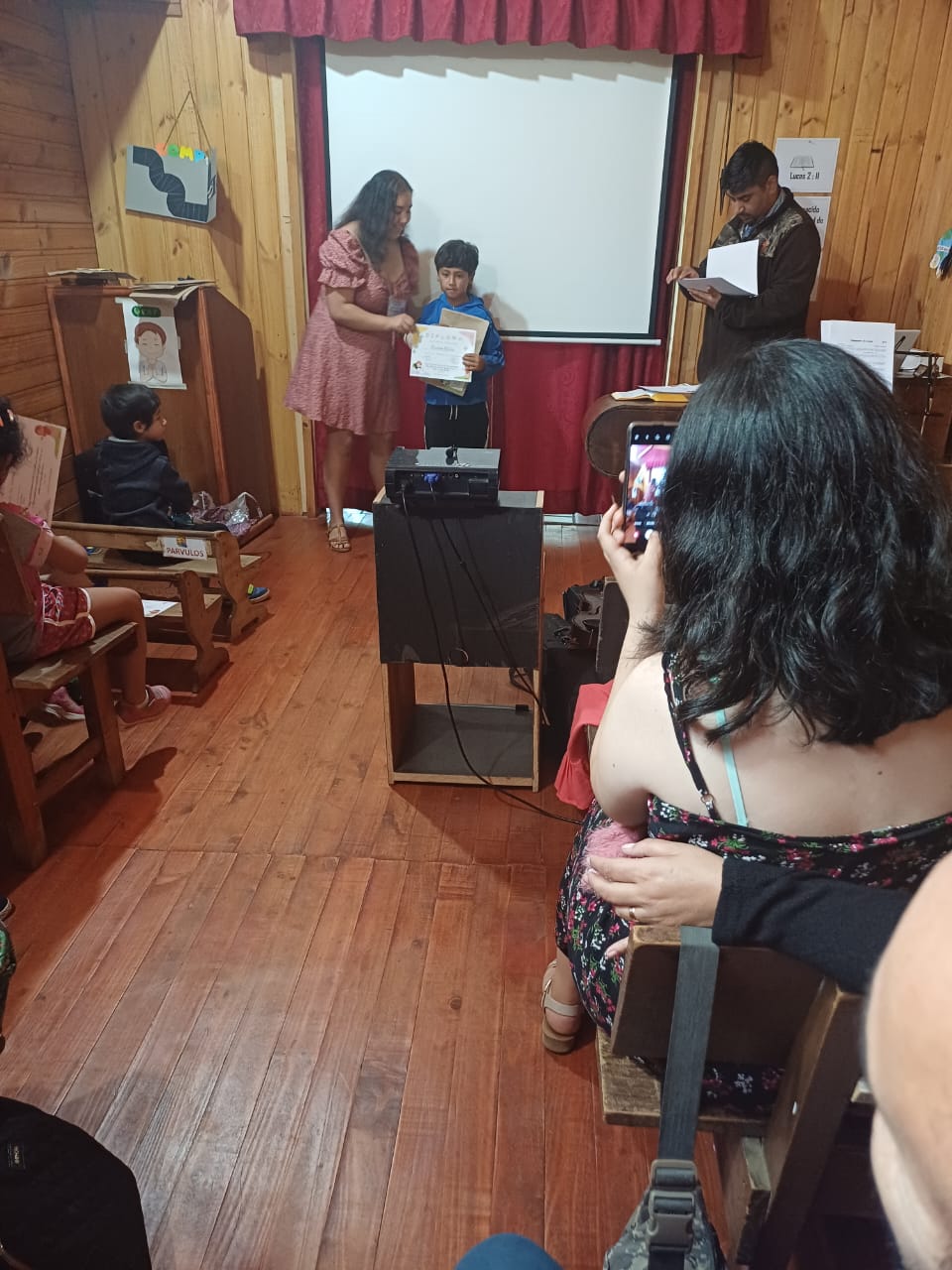 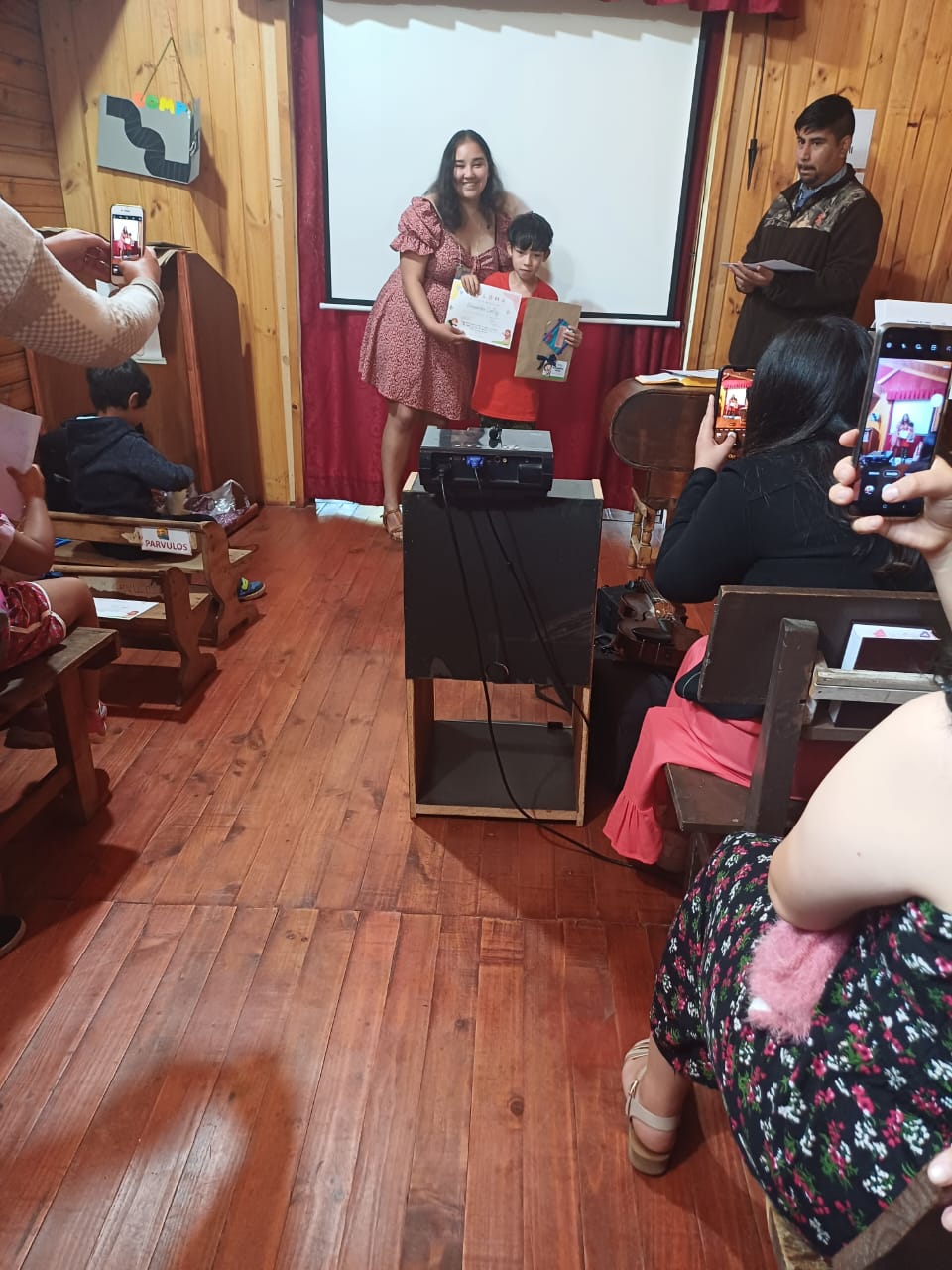 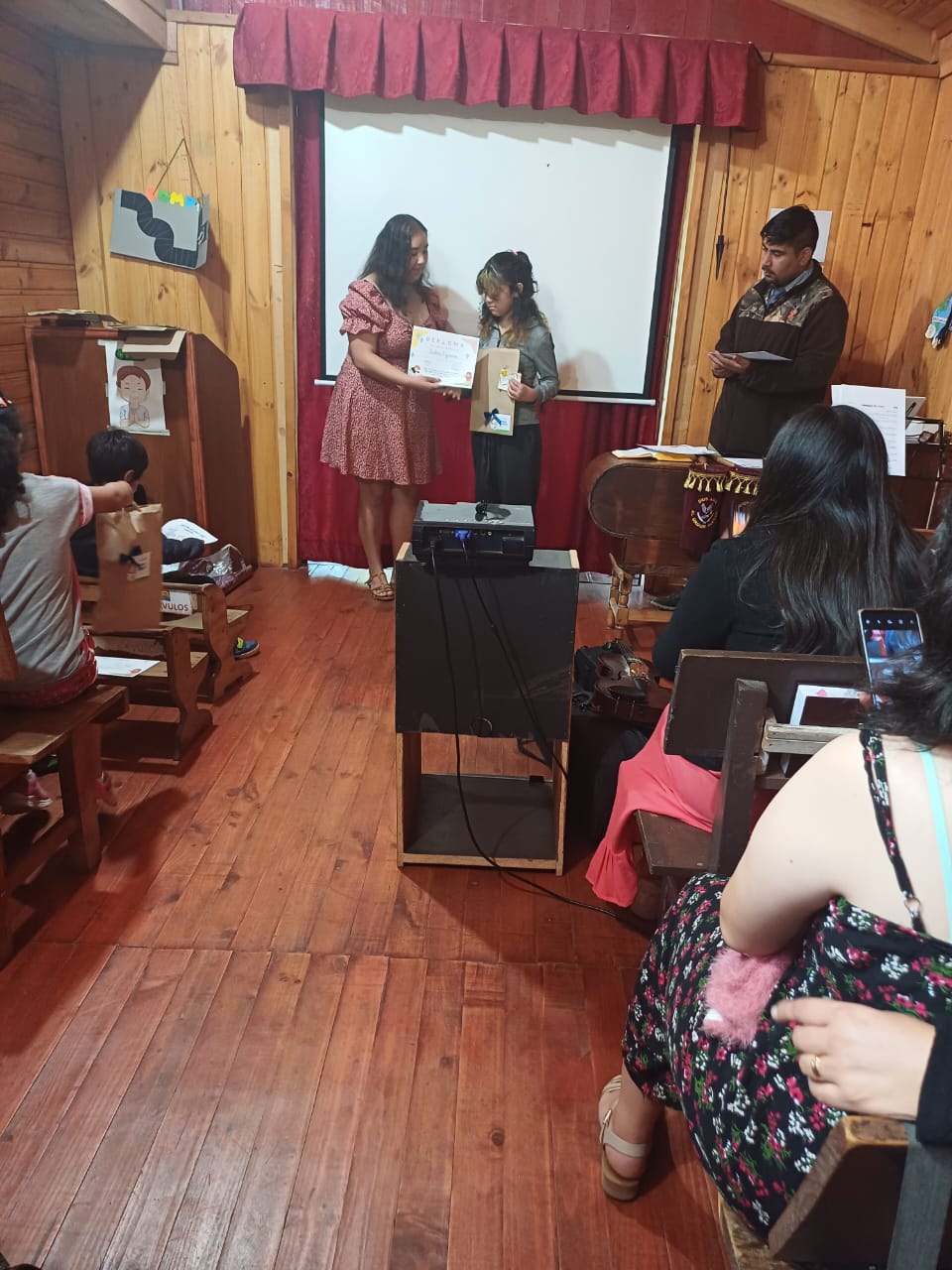 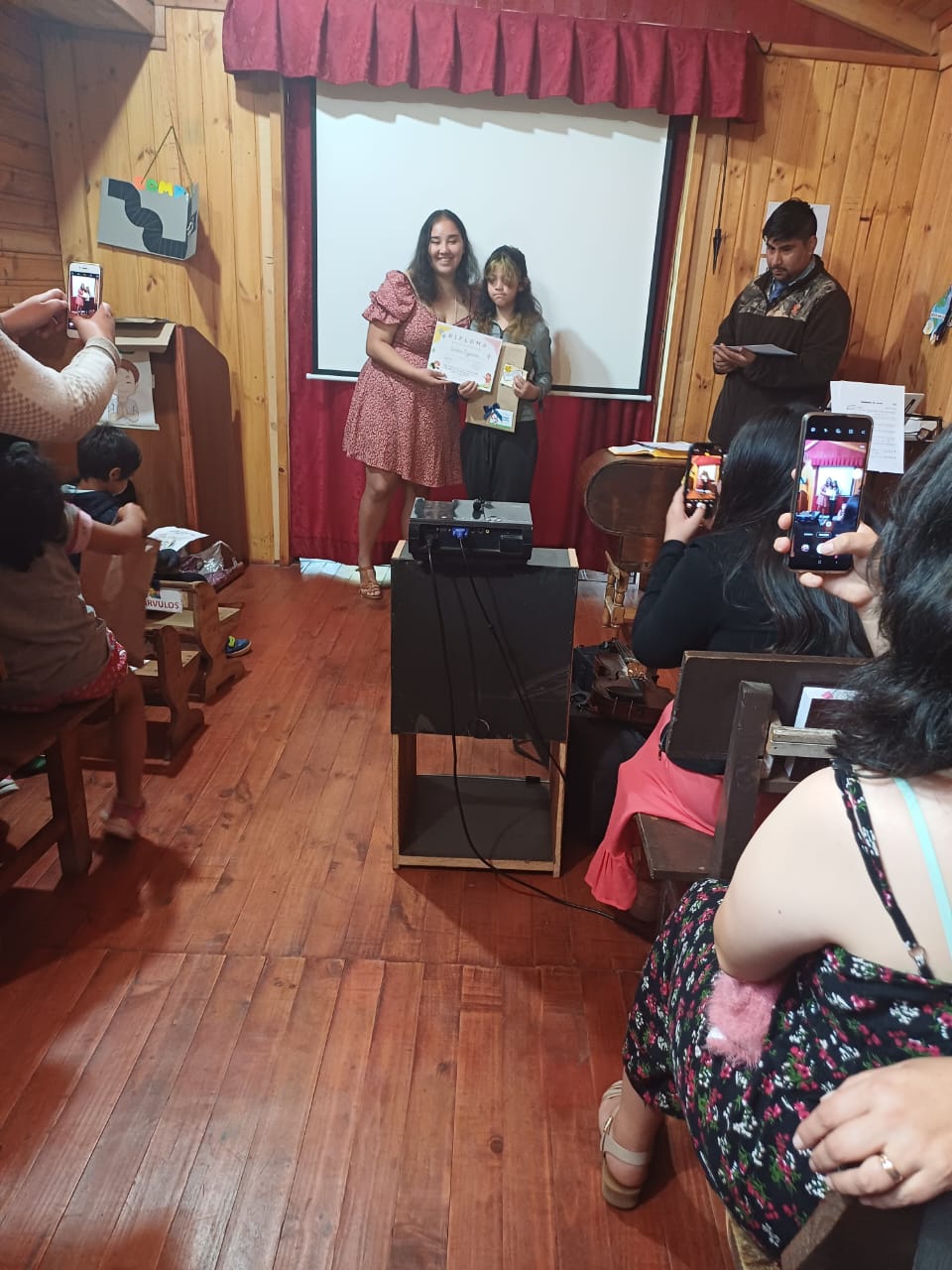 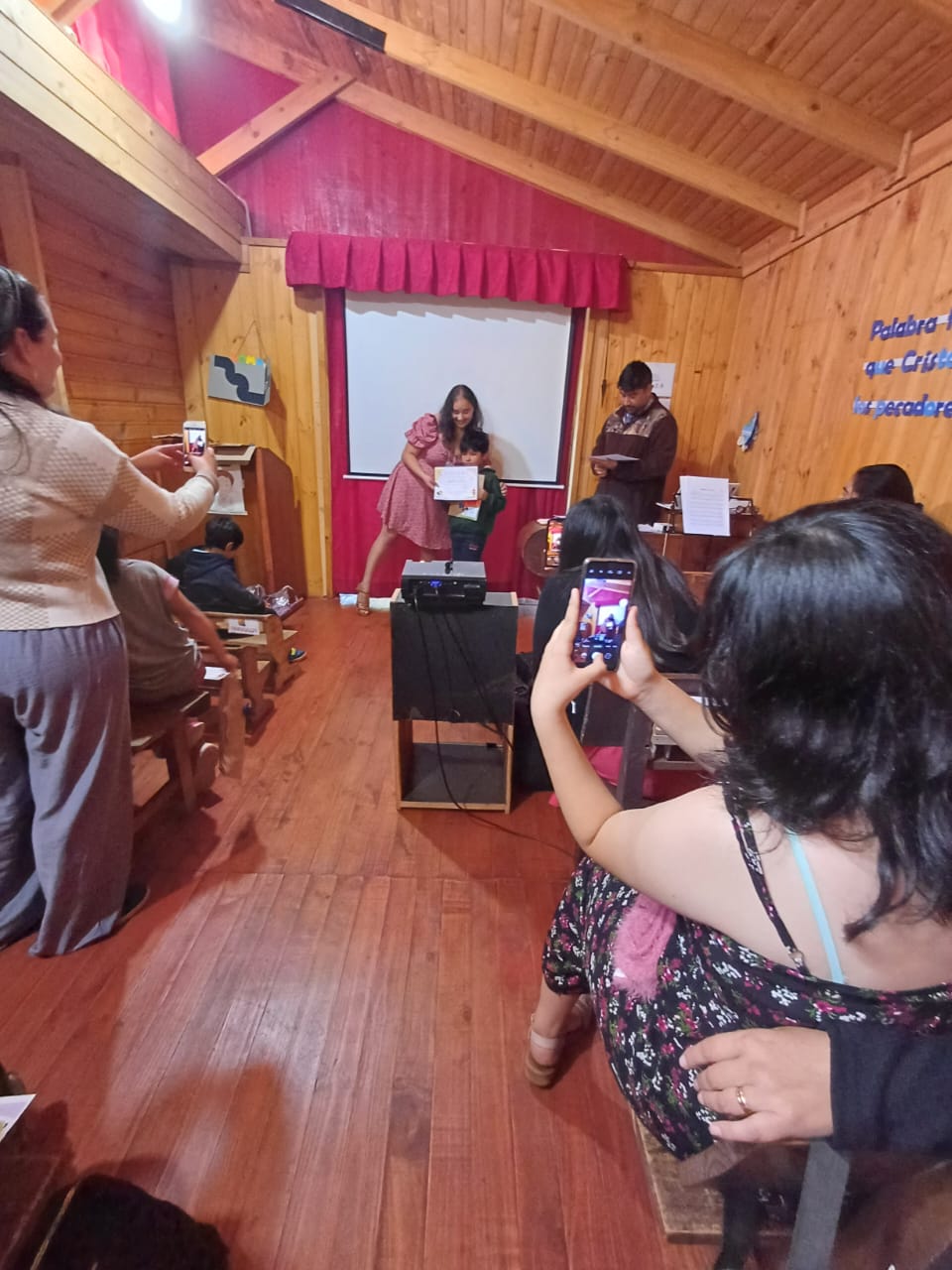 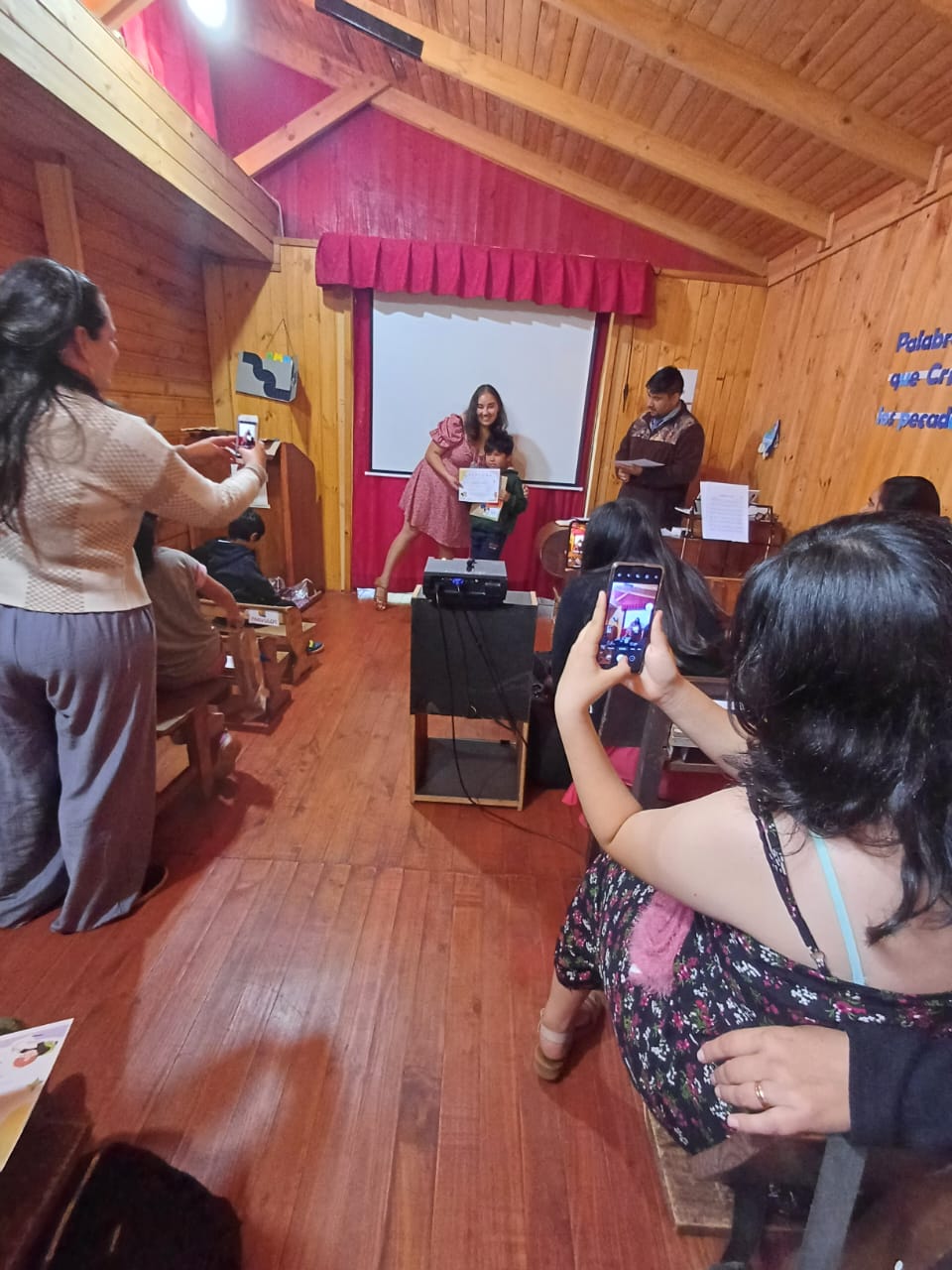 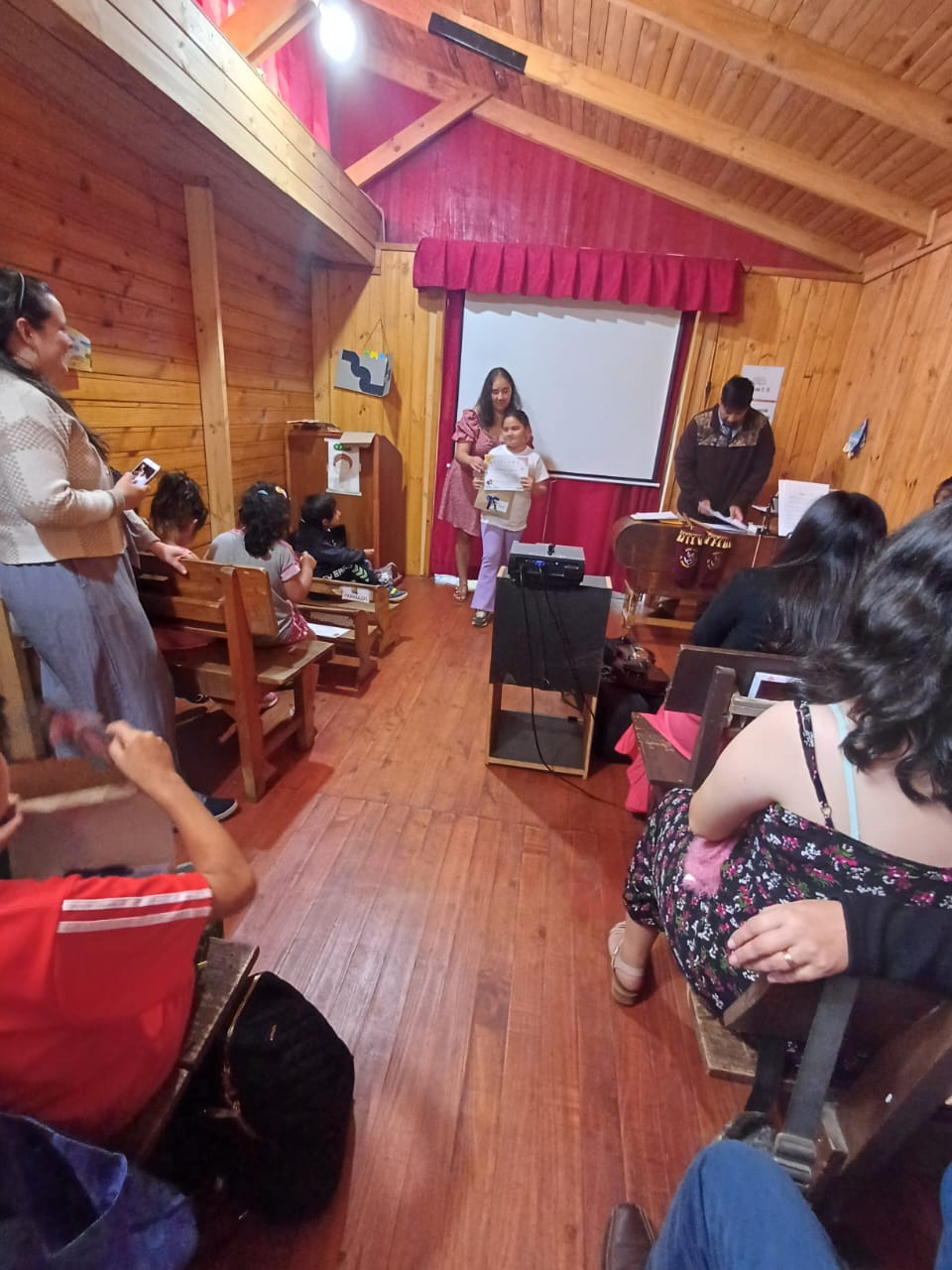 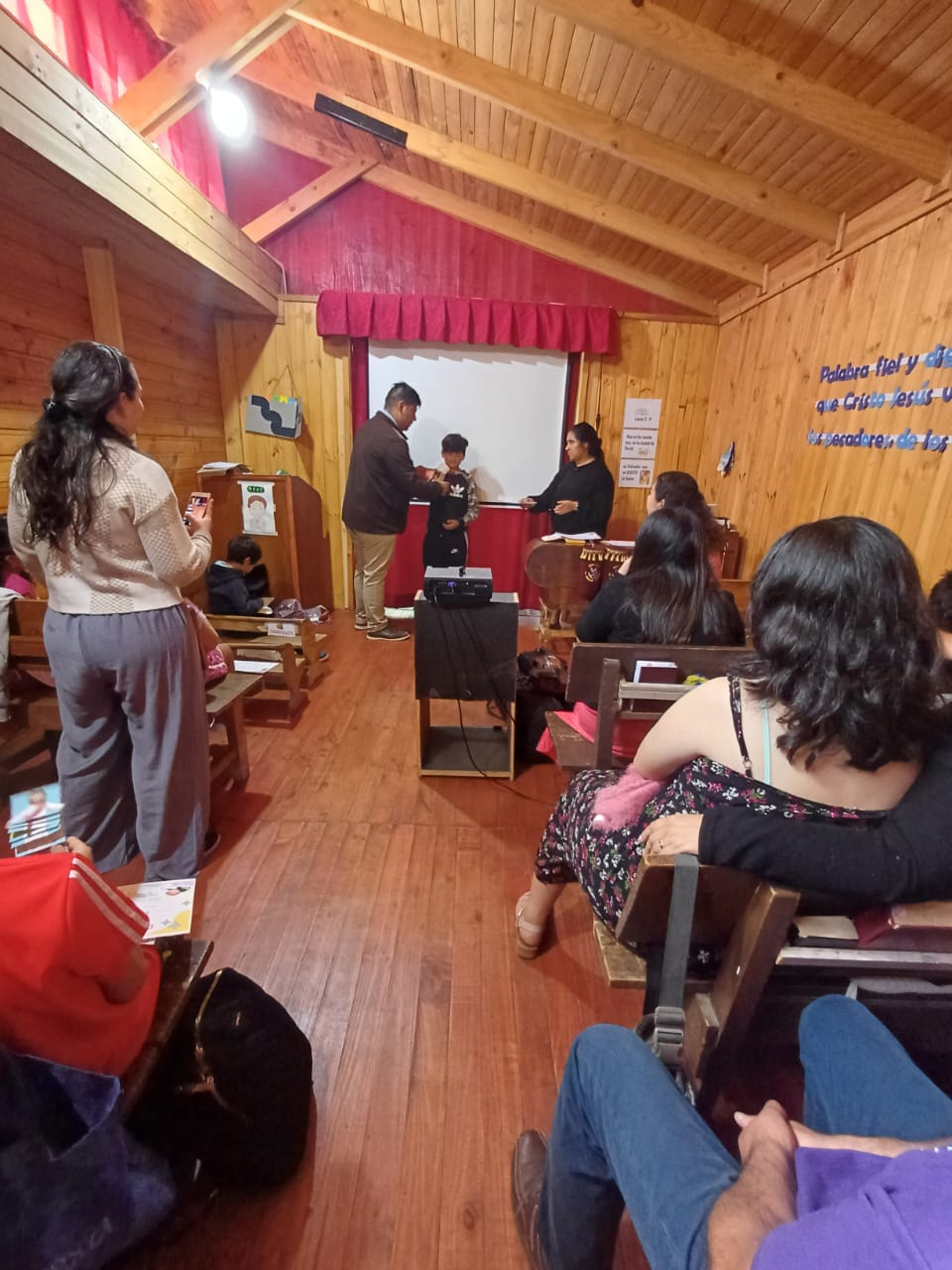 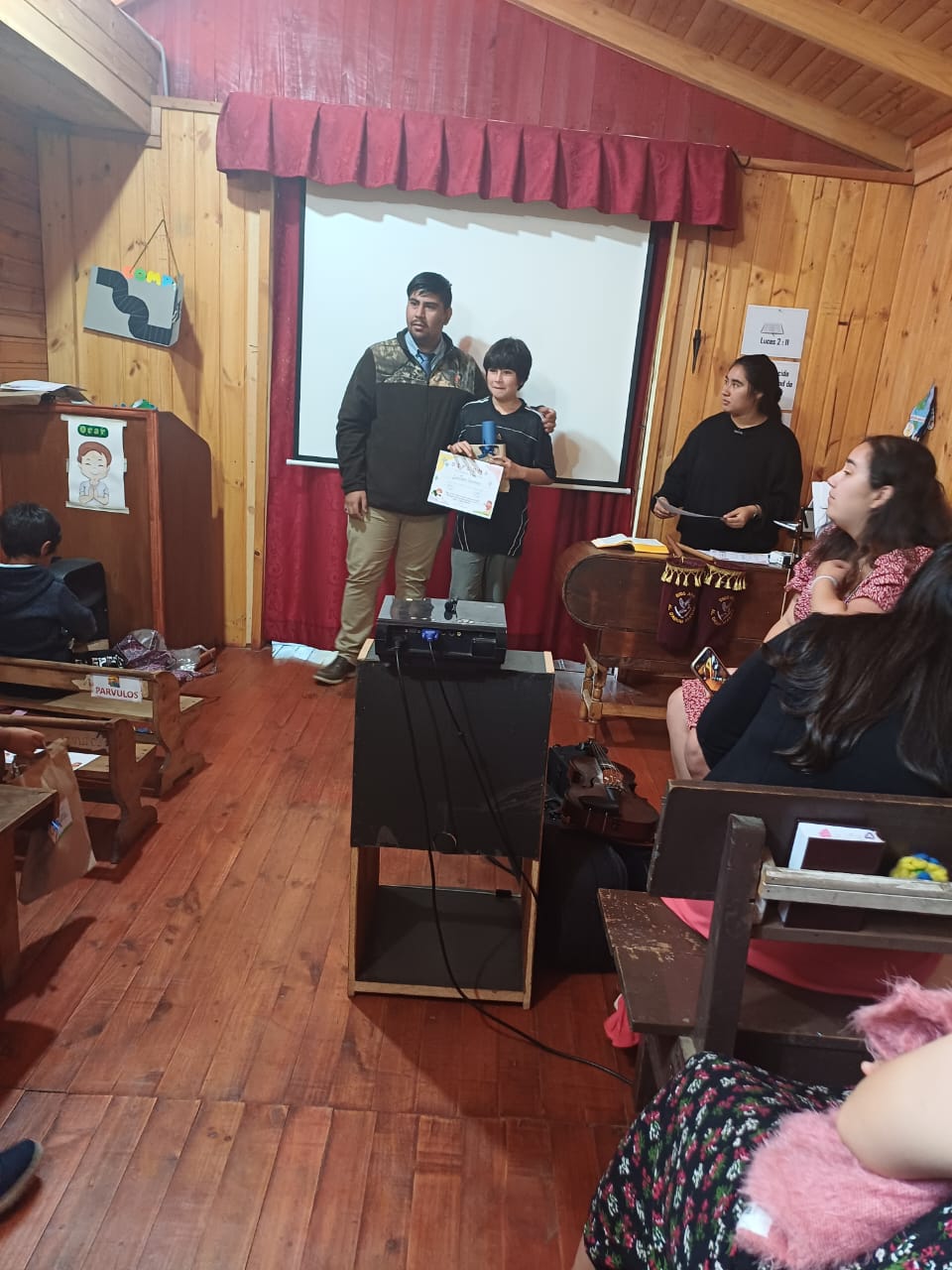 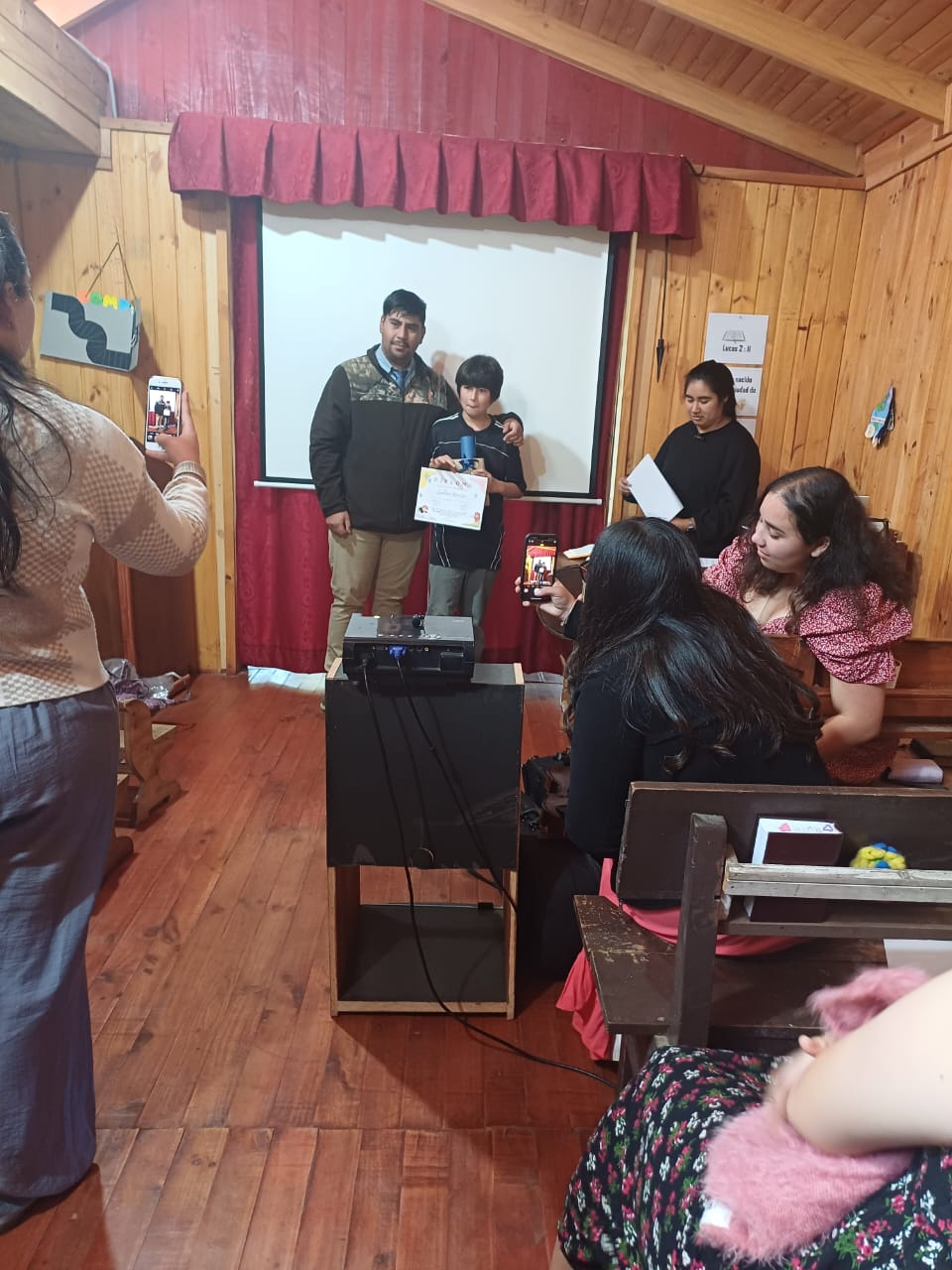 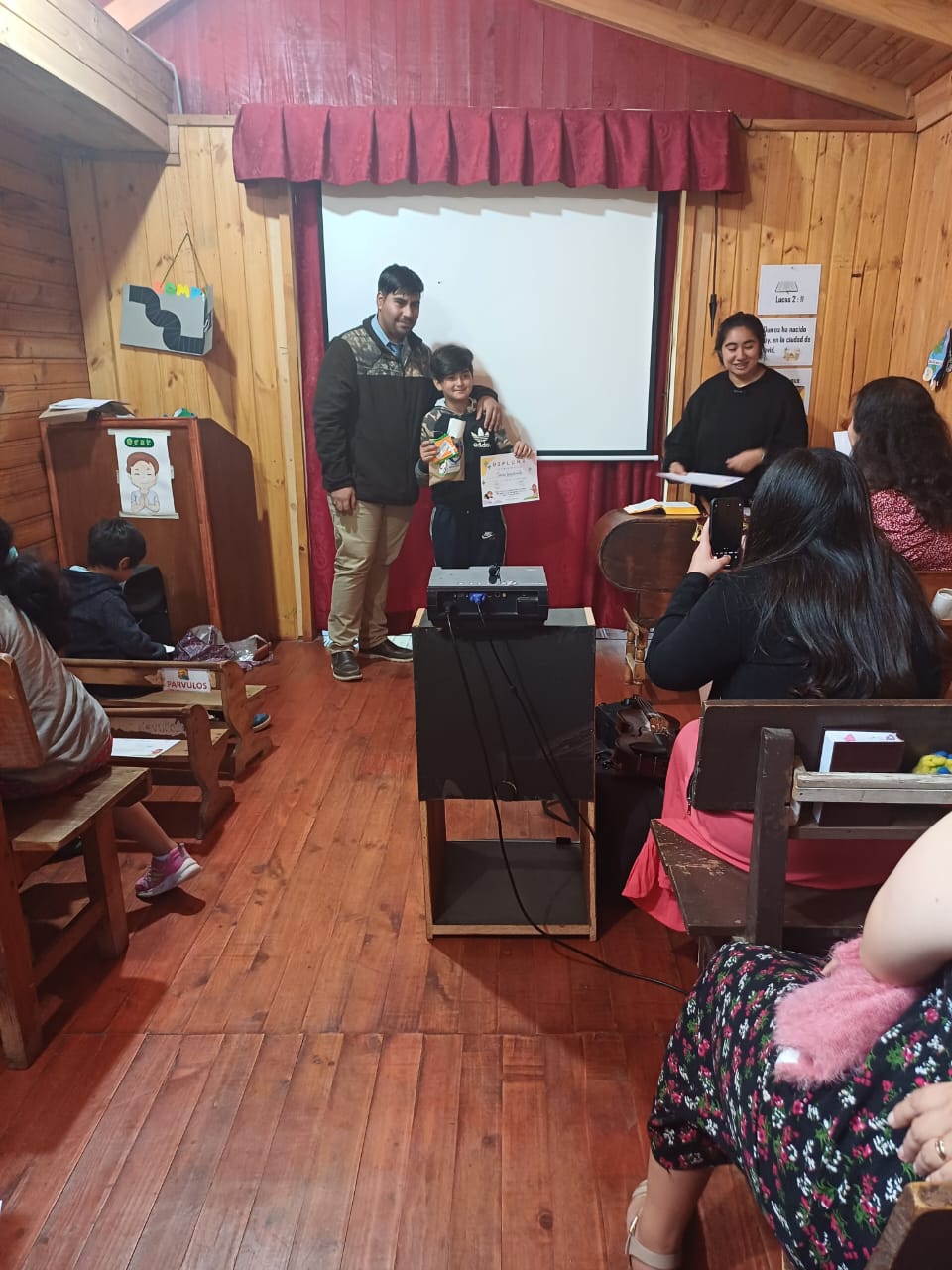 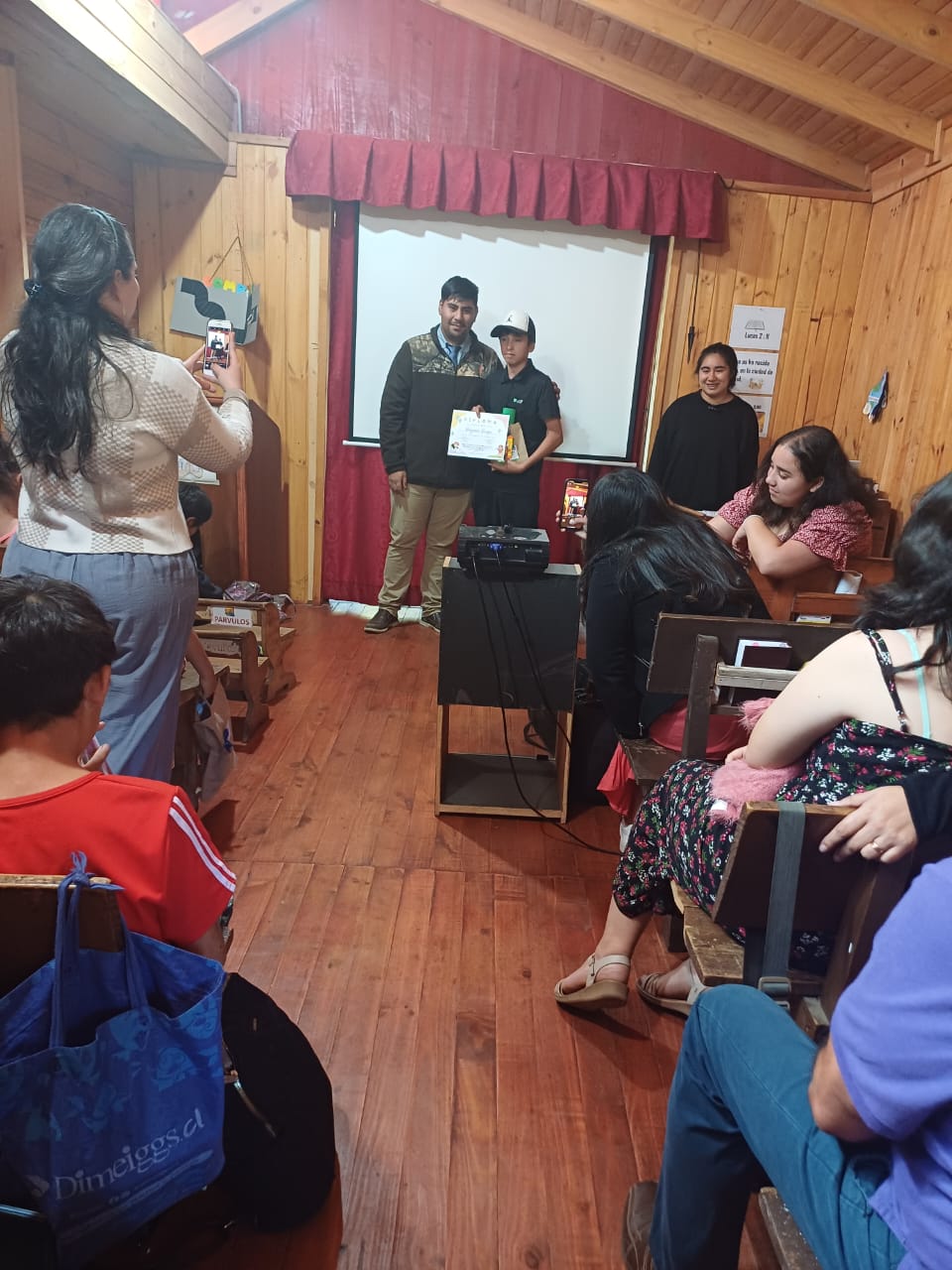 MISIONES VERANO 2024 
LAGUNA VERDE 
RANCHILLOS 
13 AL 18 DE FEBRERO 2024